HCC 2021Enprints CompetitionManipulated Entries
March 2021
Judged By
Phillip Yuill
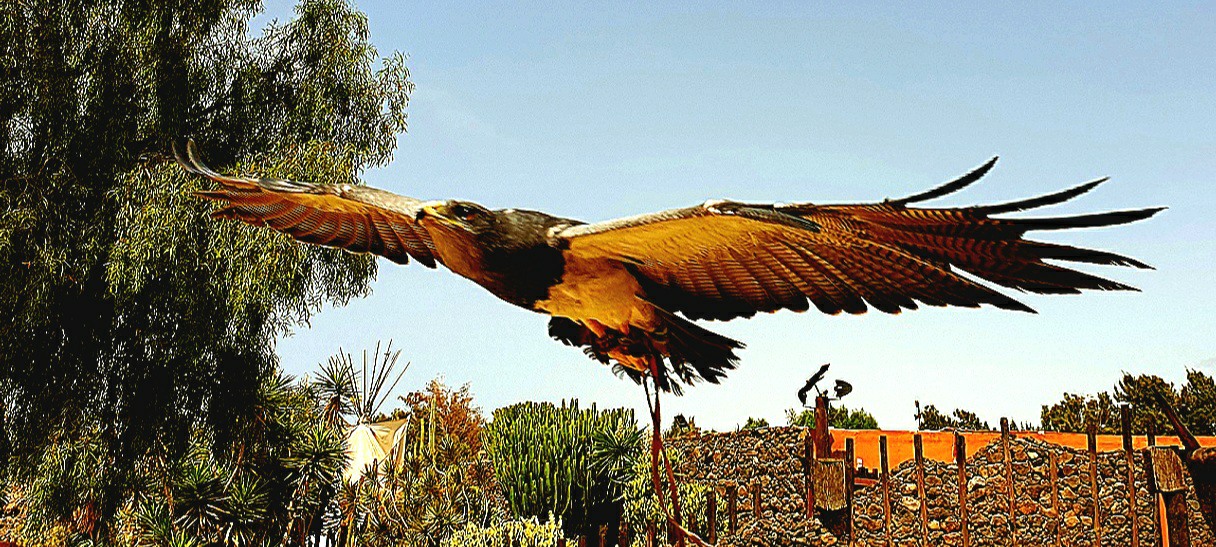 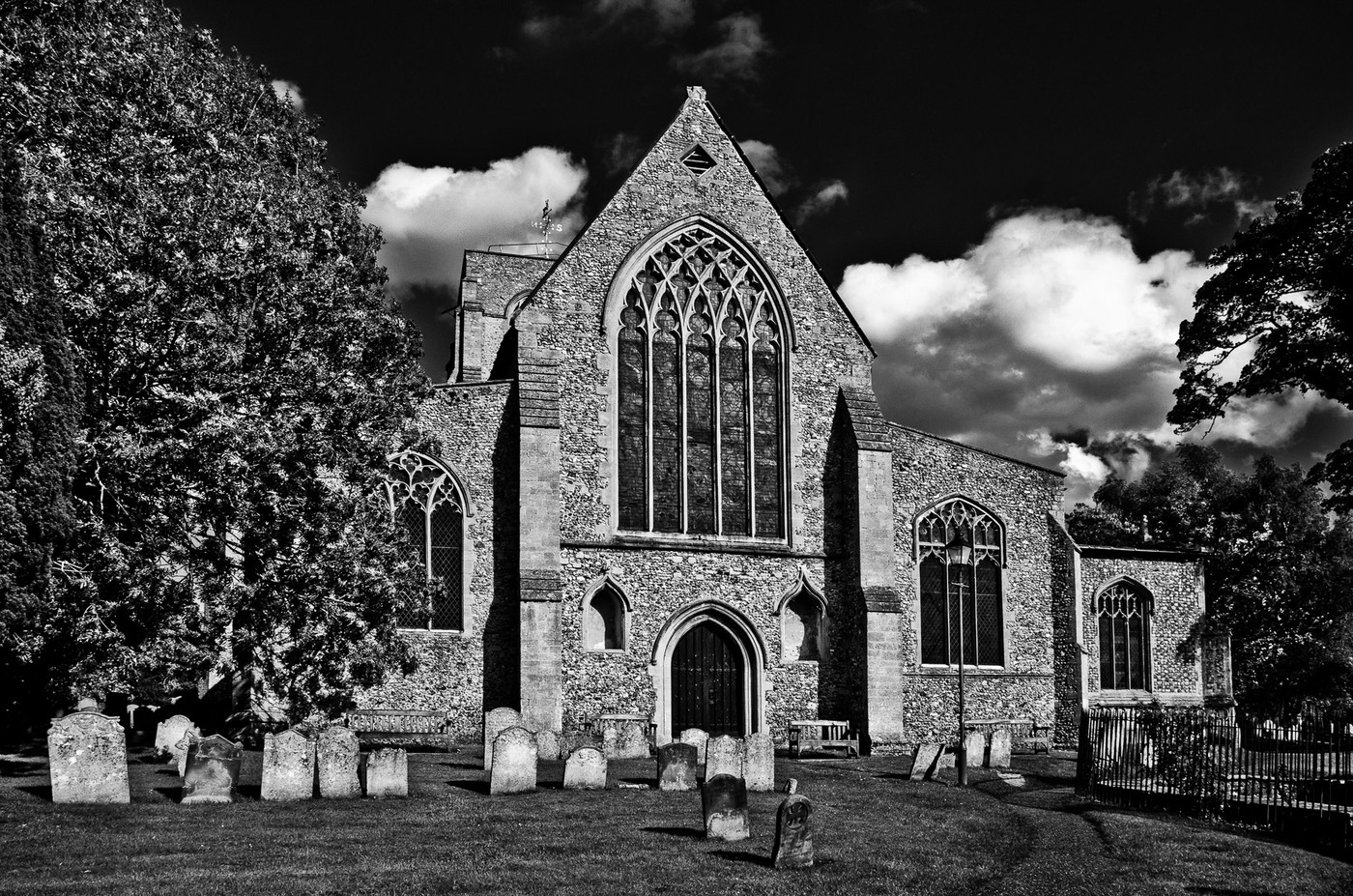 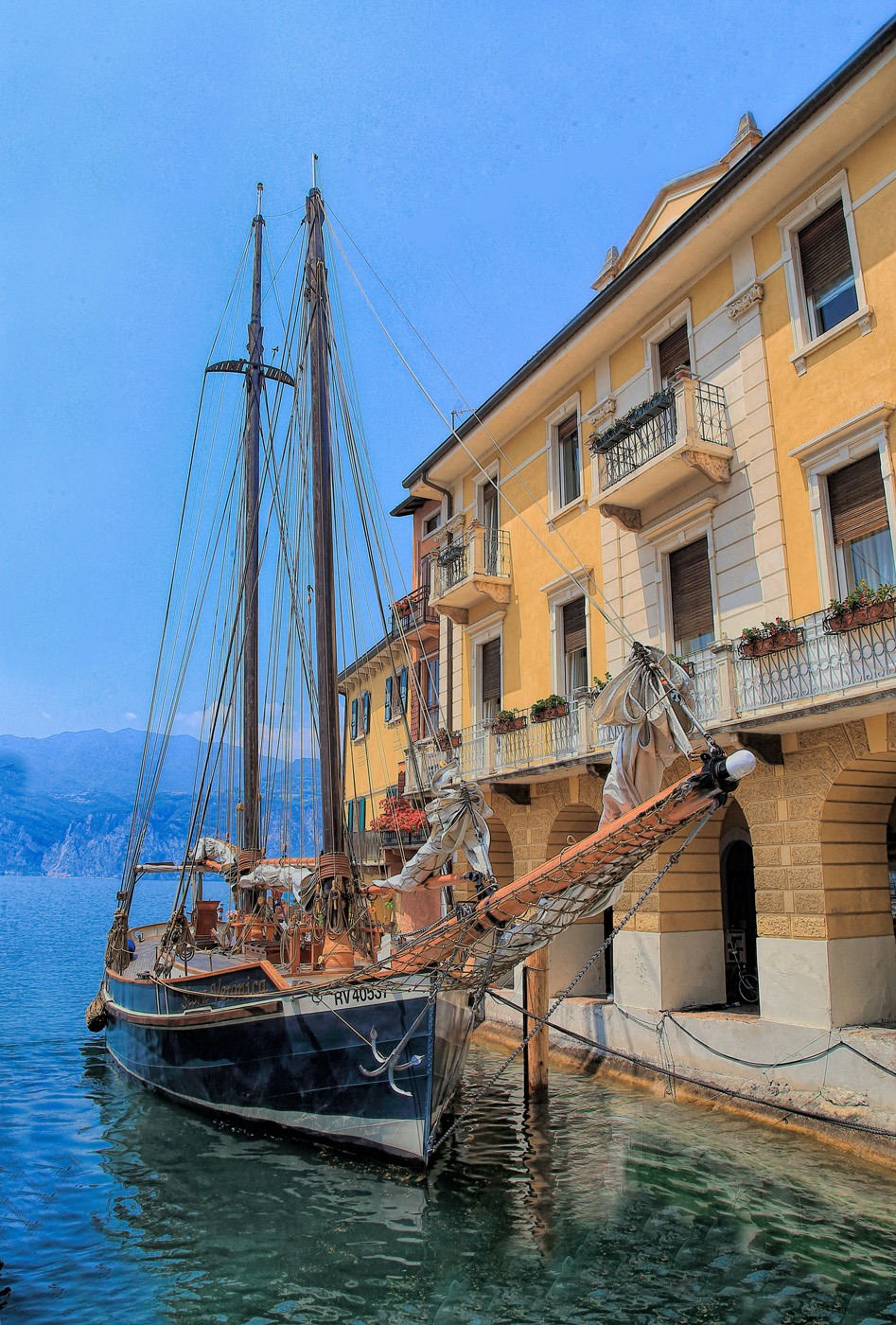 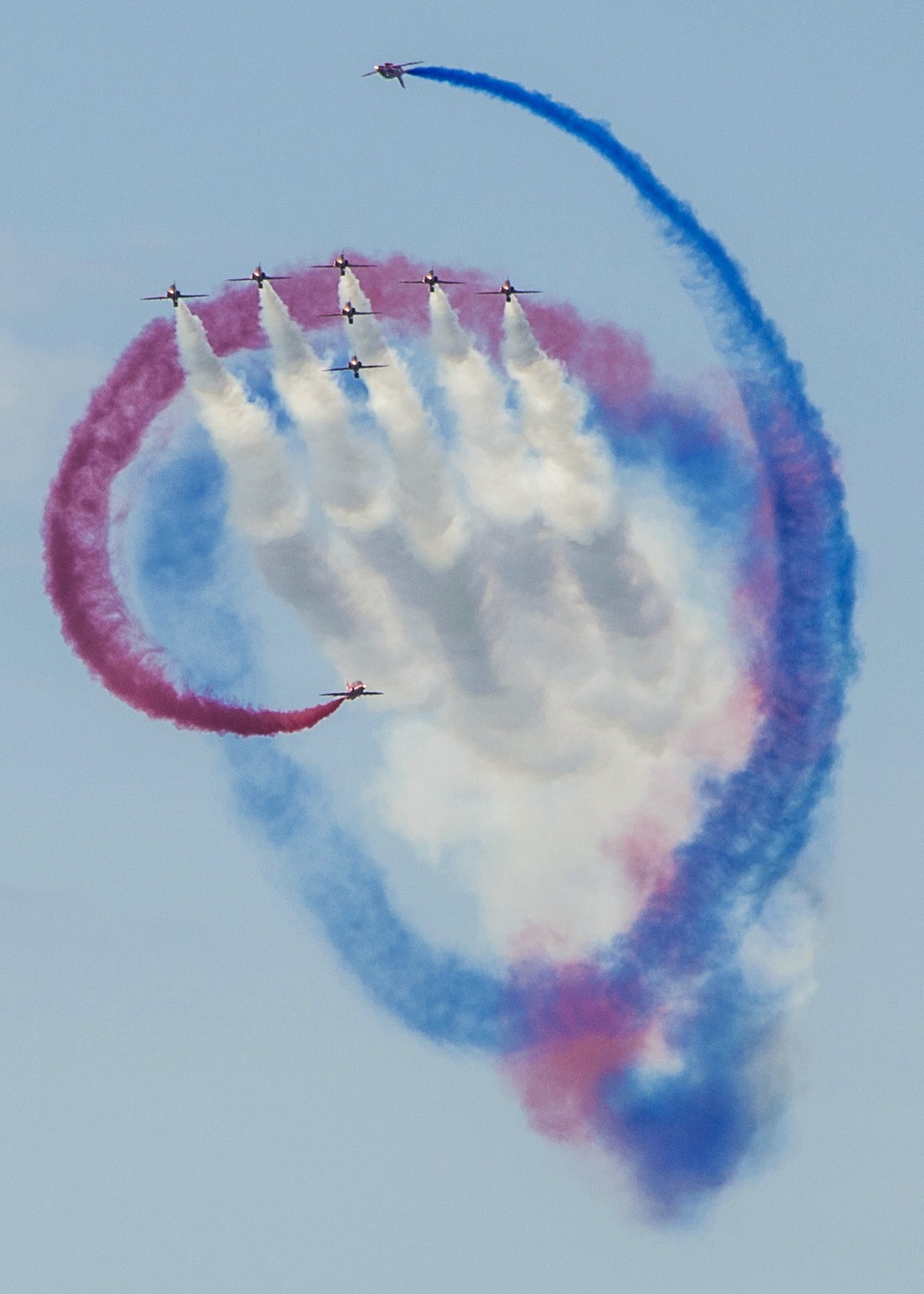 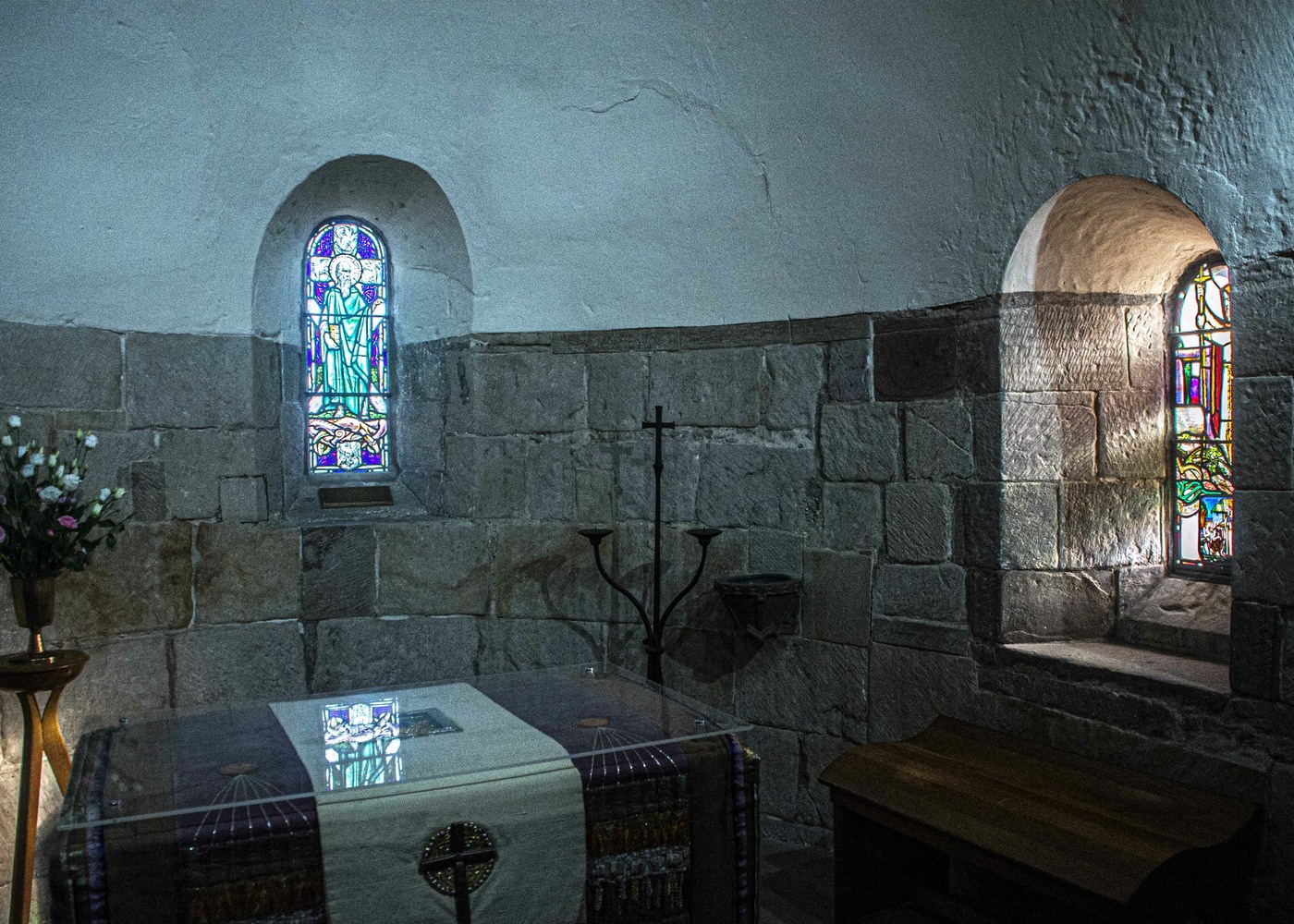 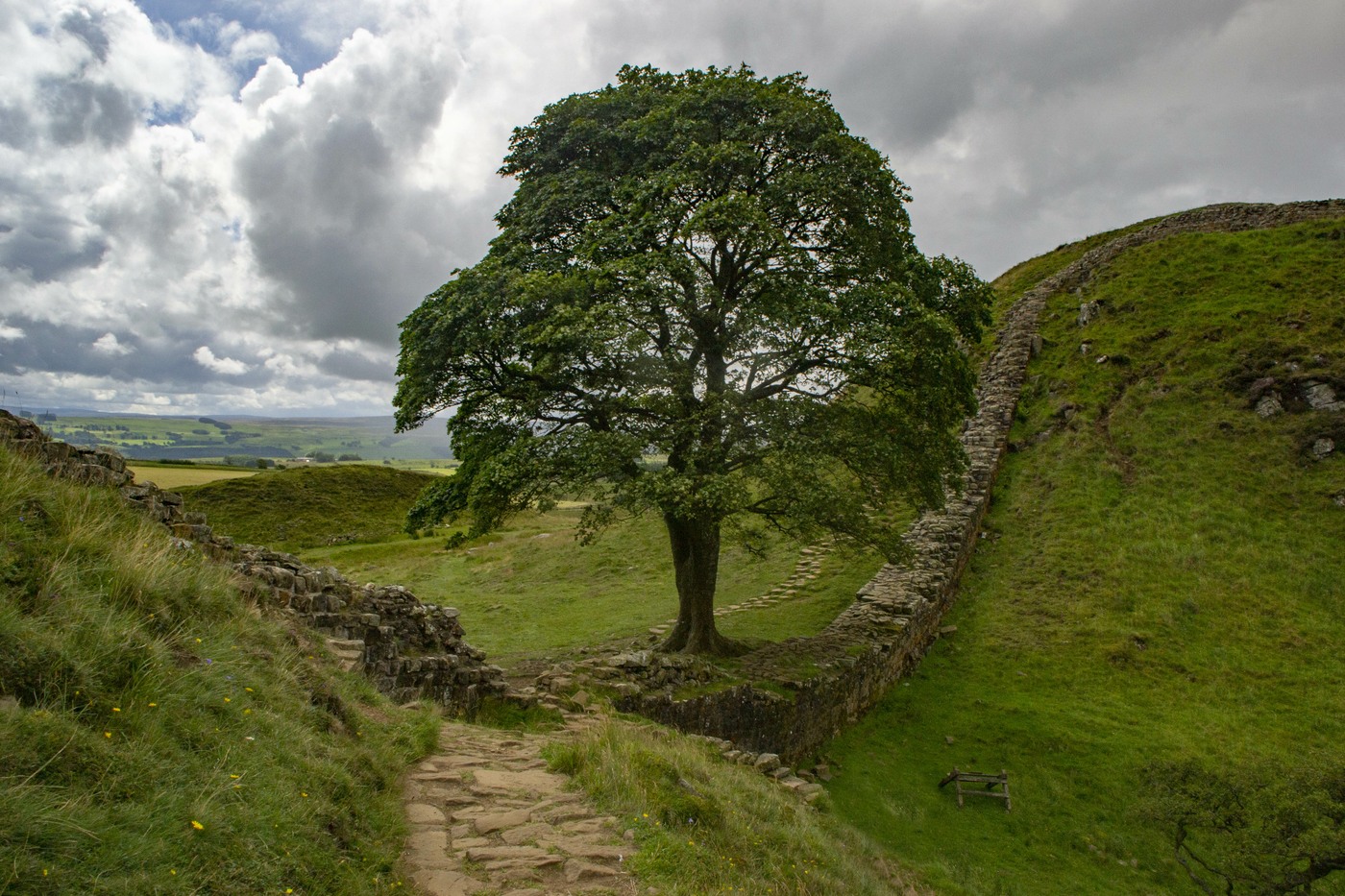 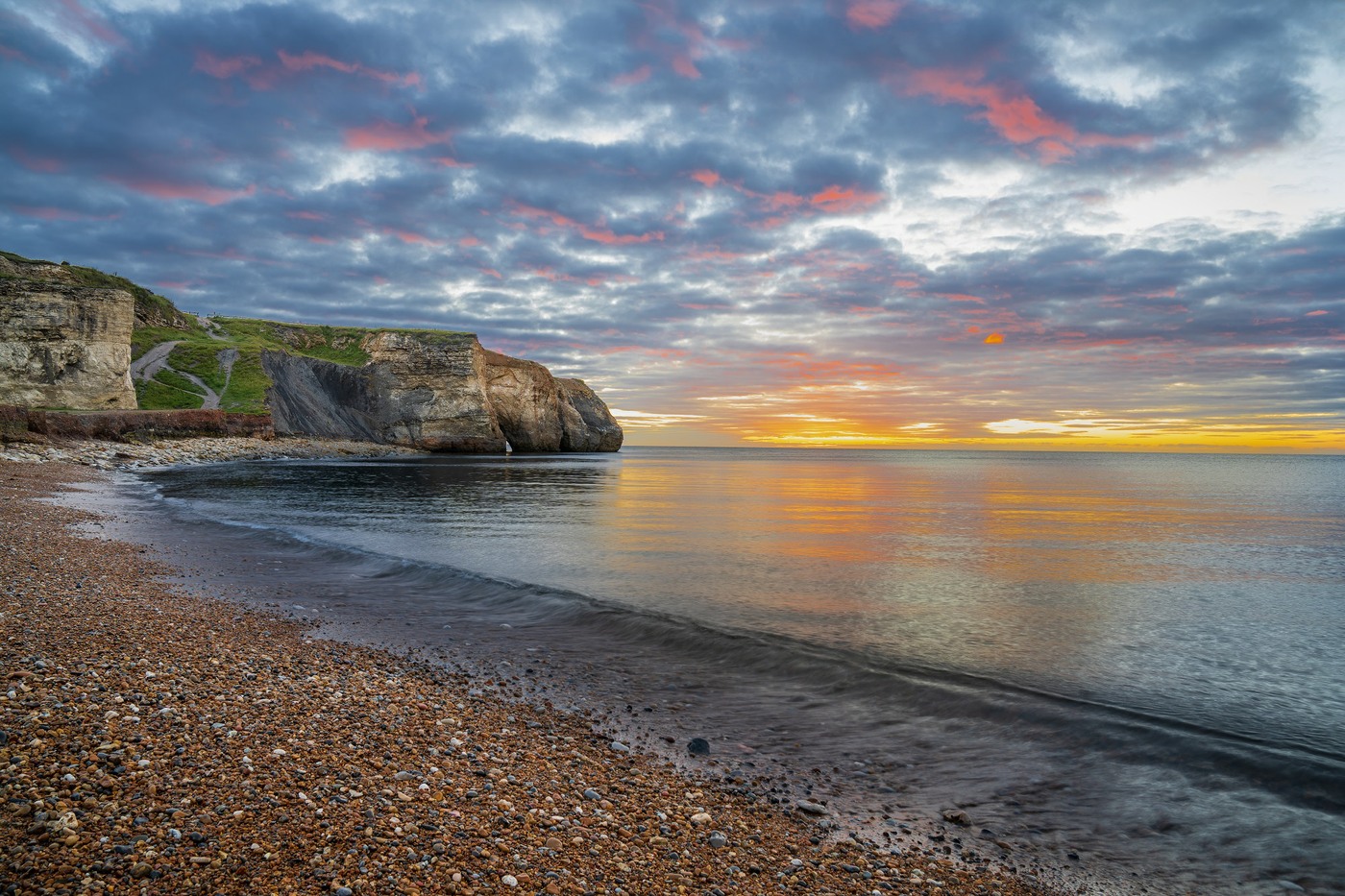 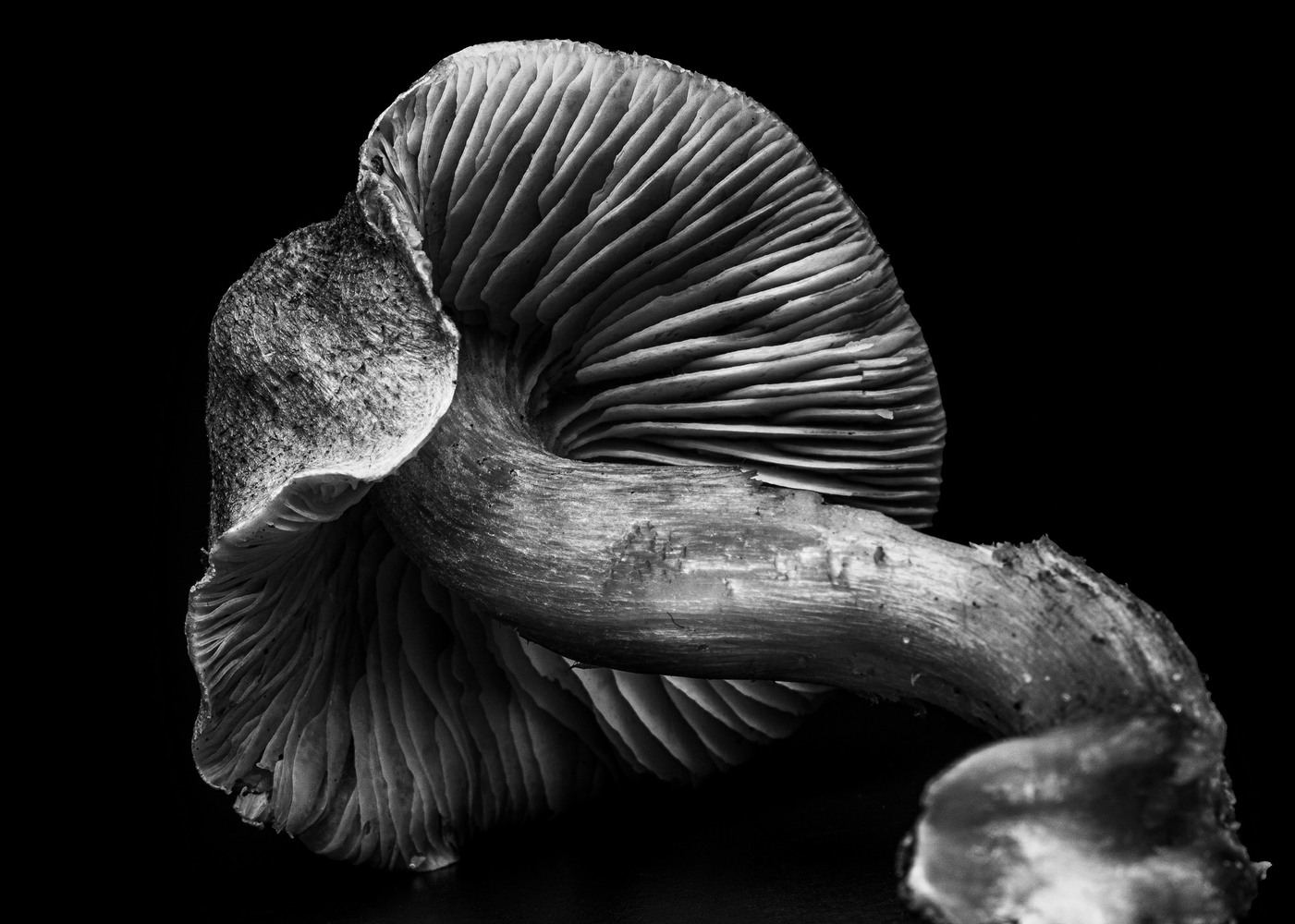 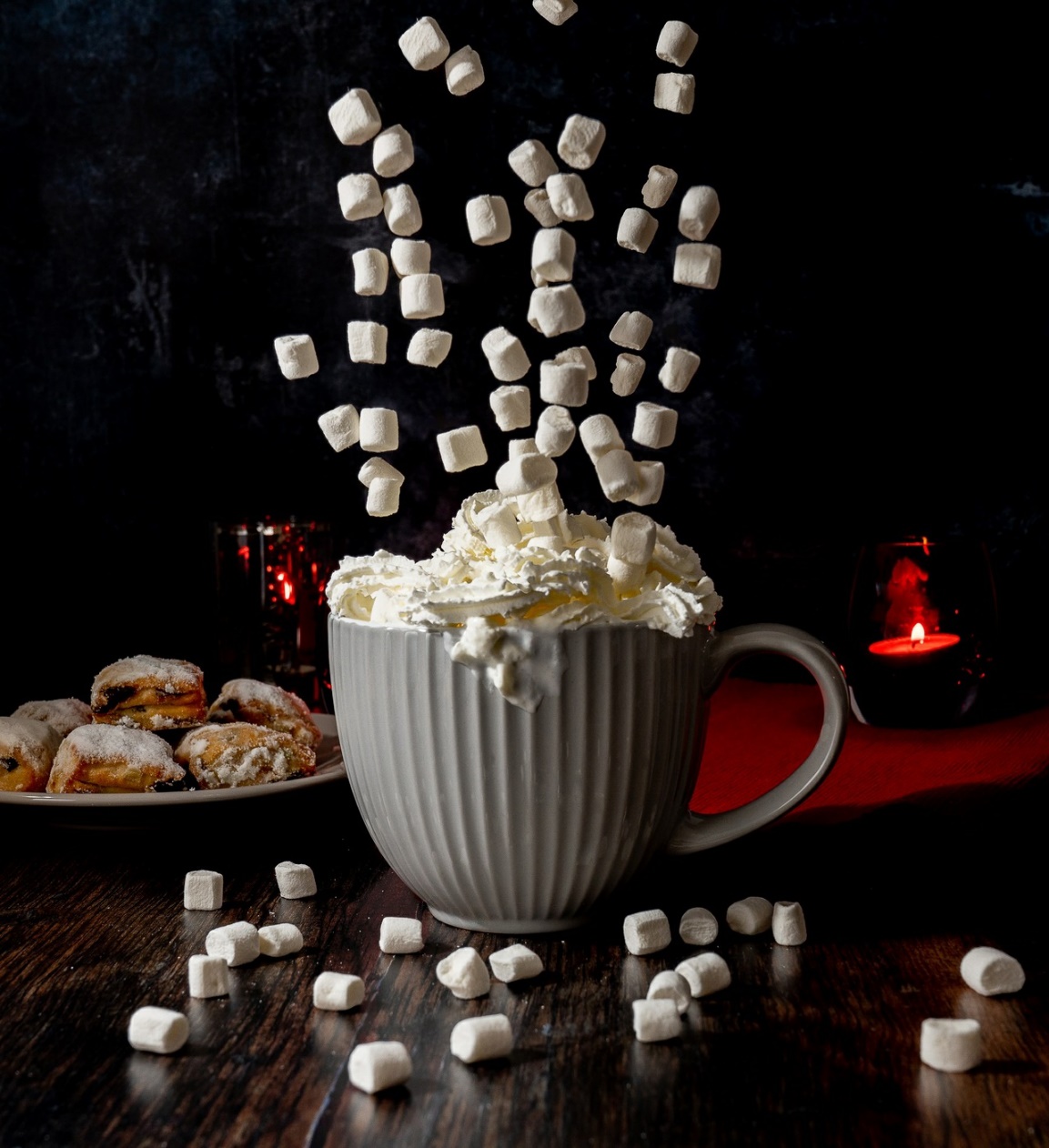 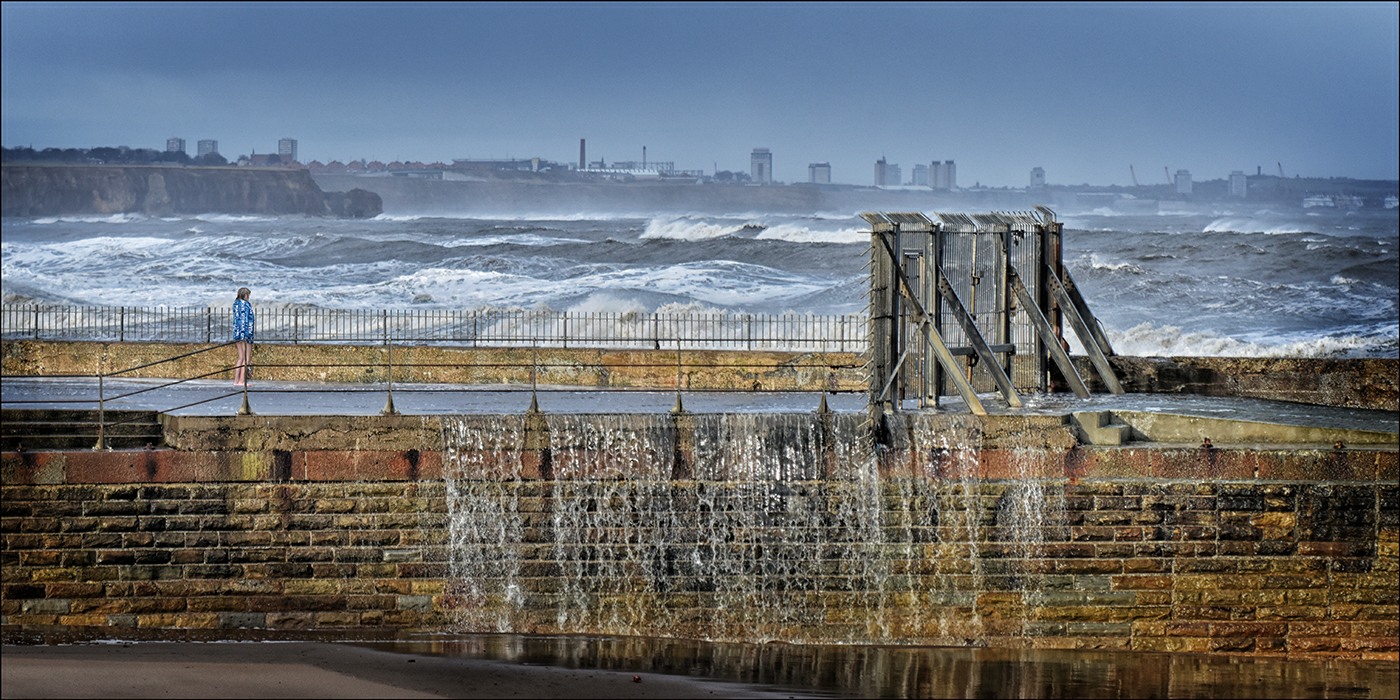 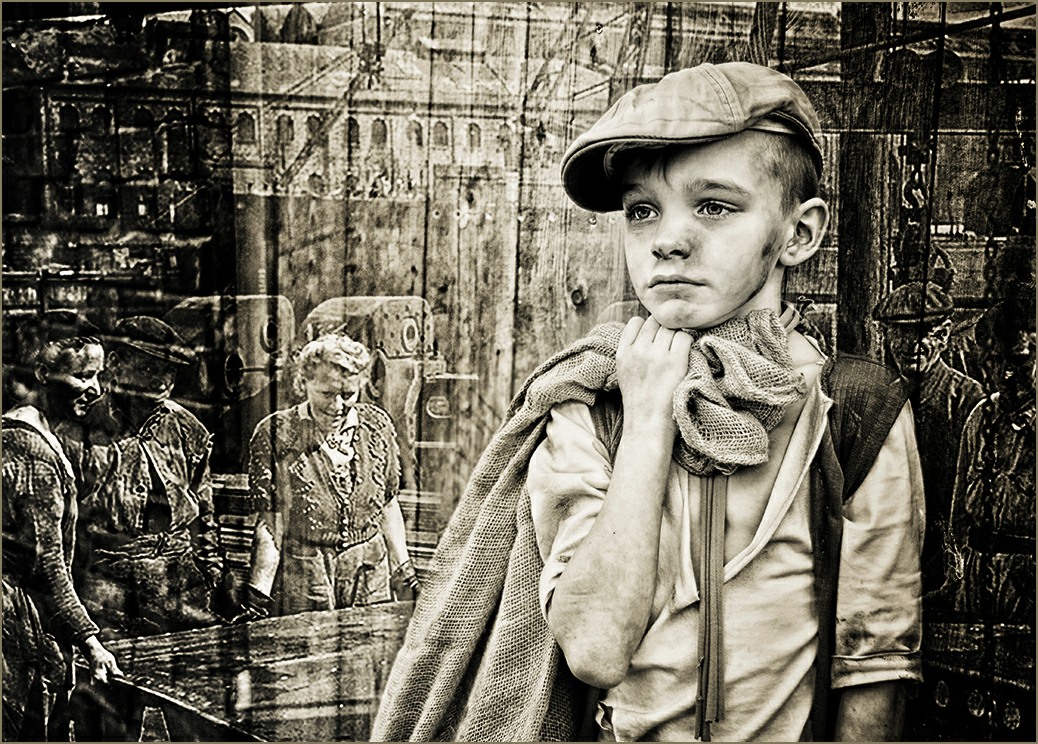 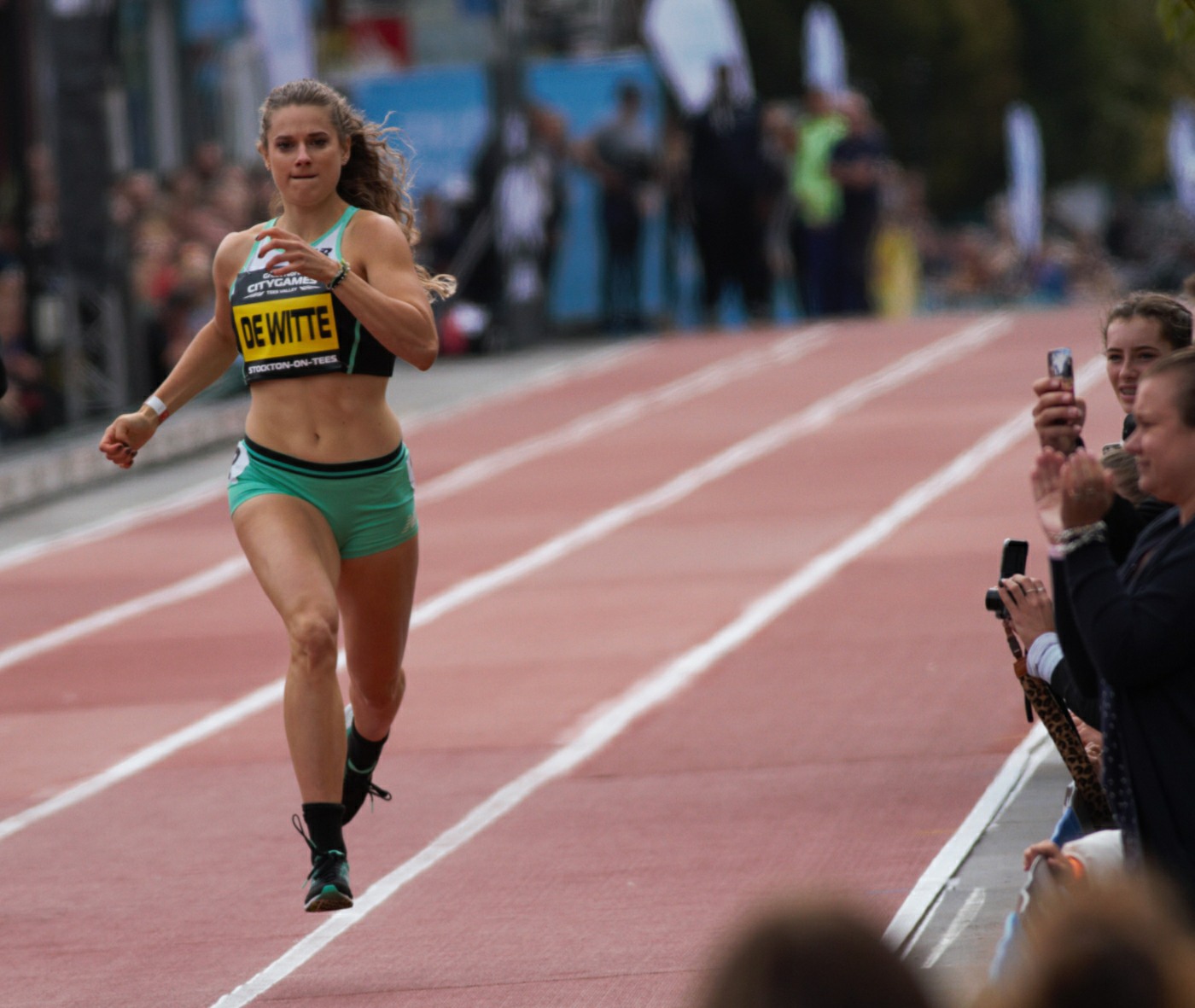 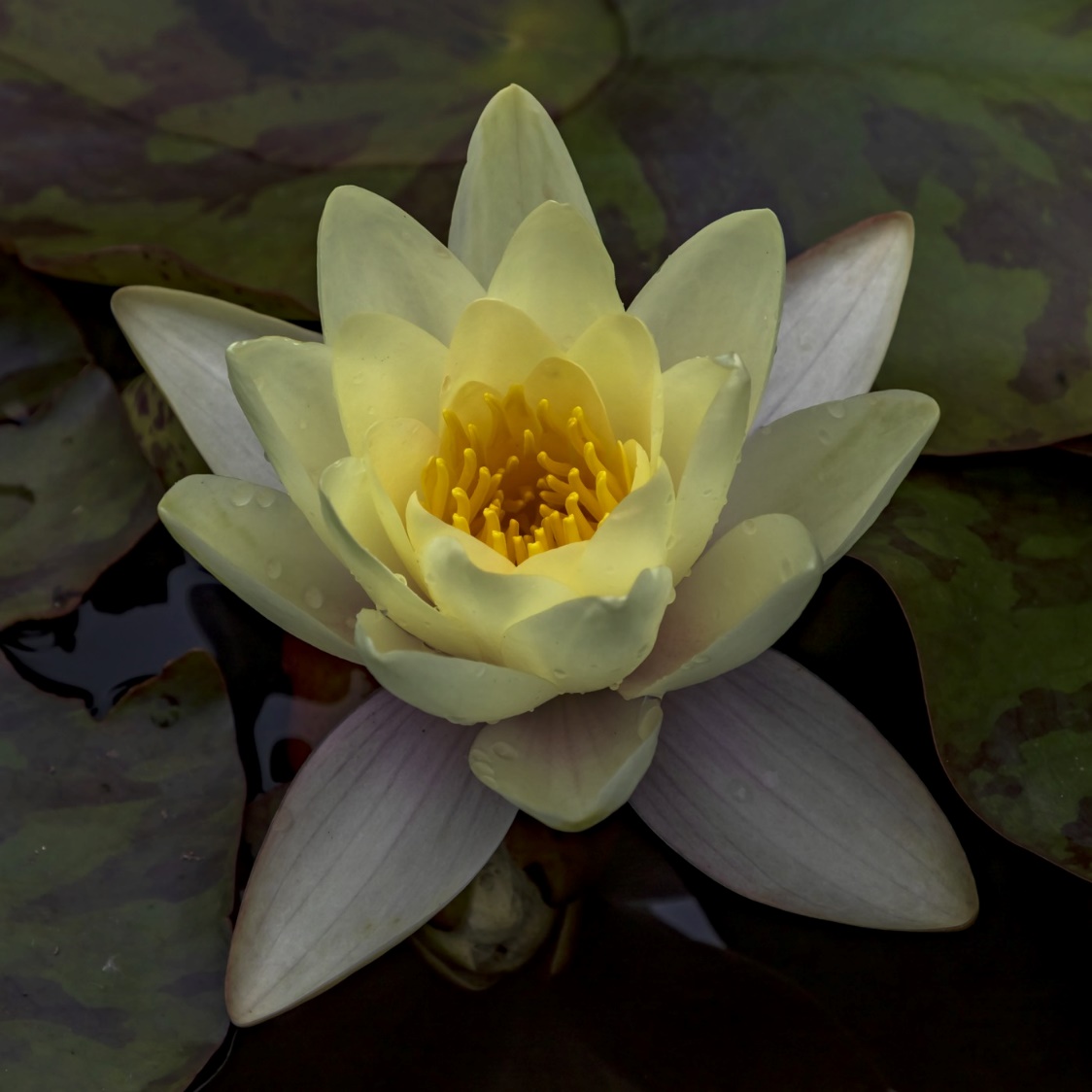 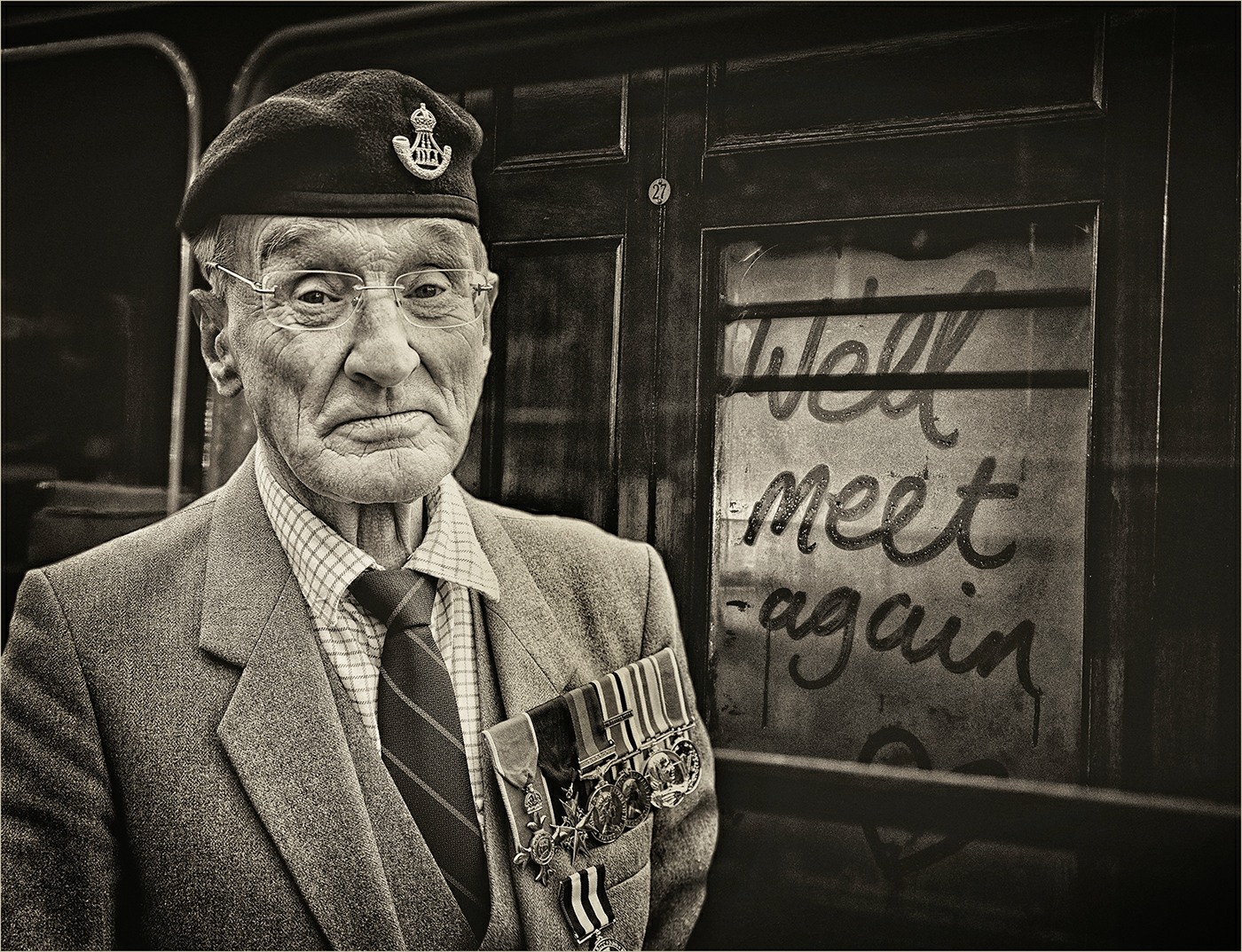 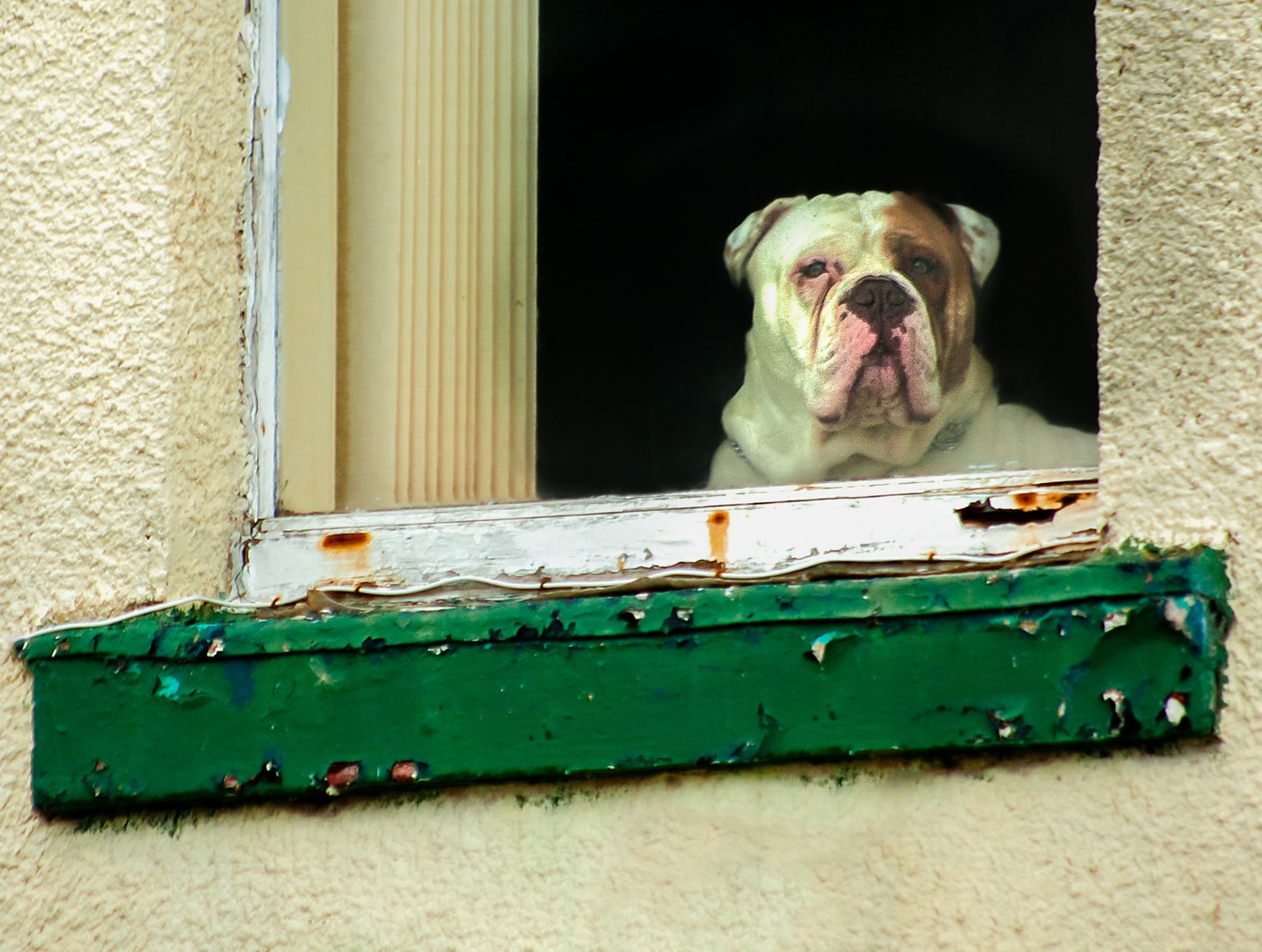 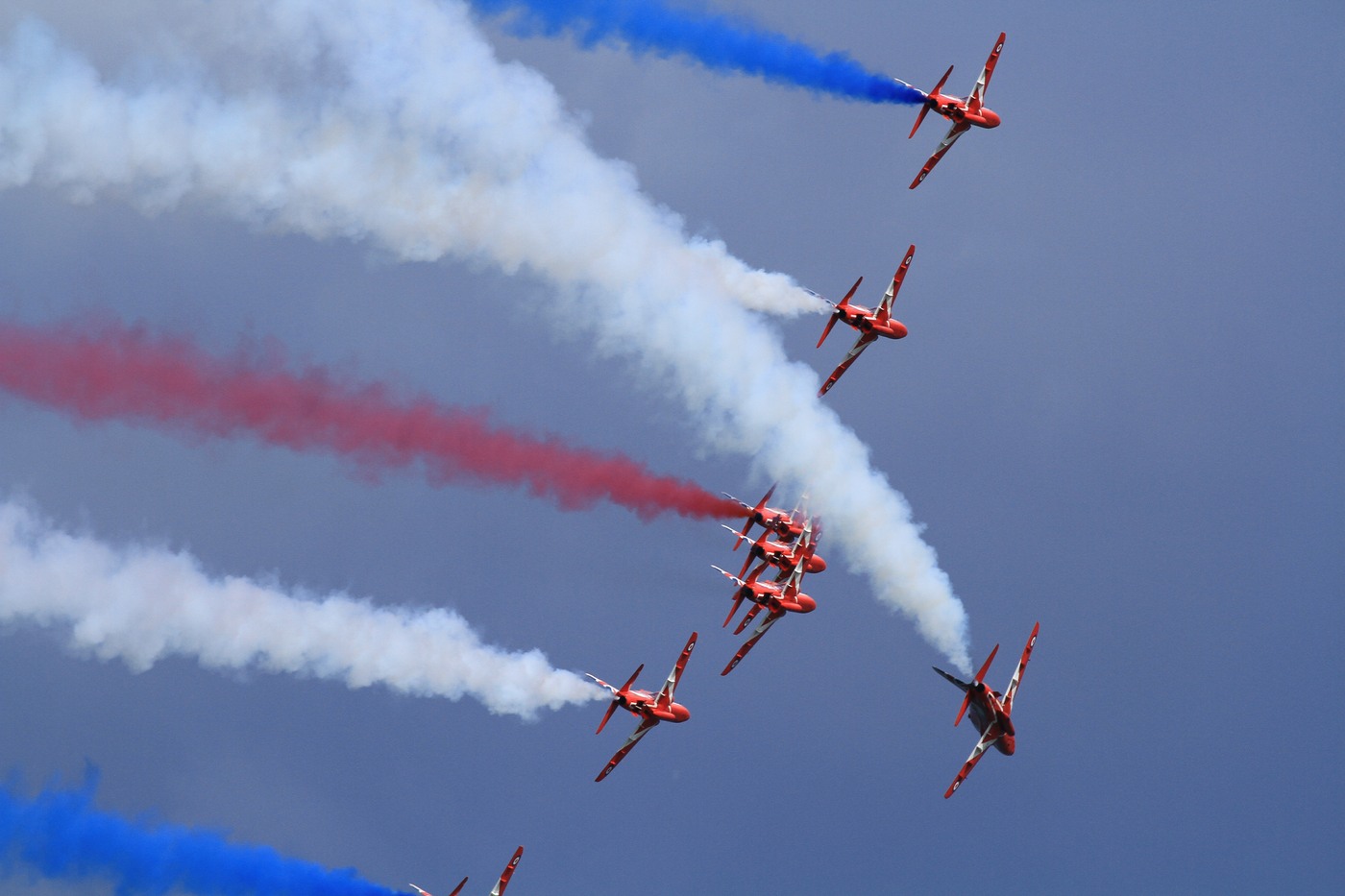 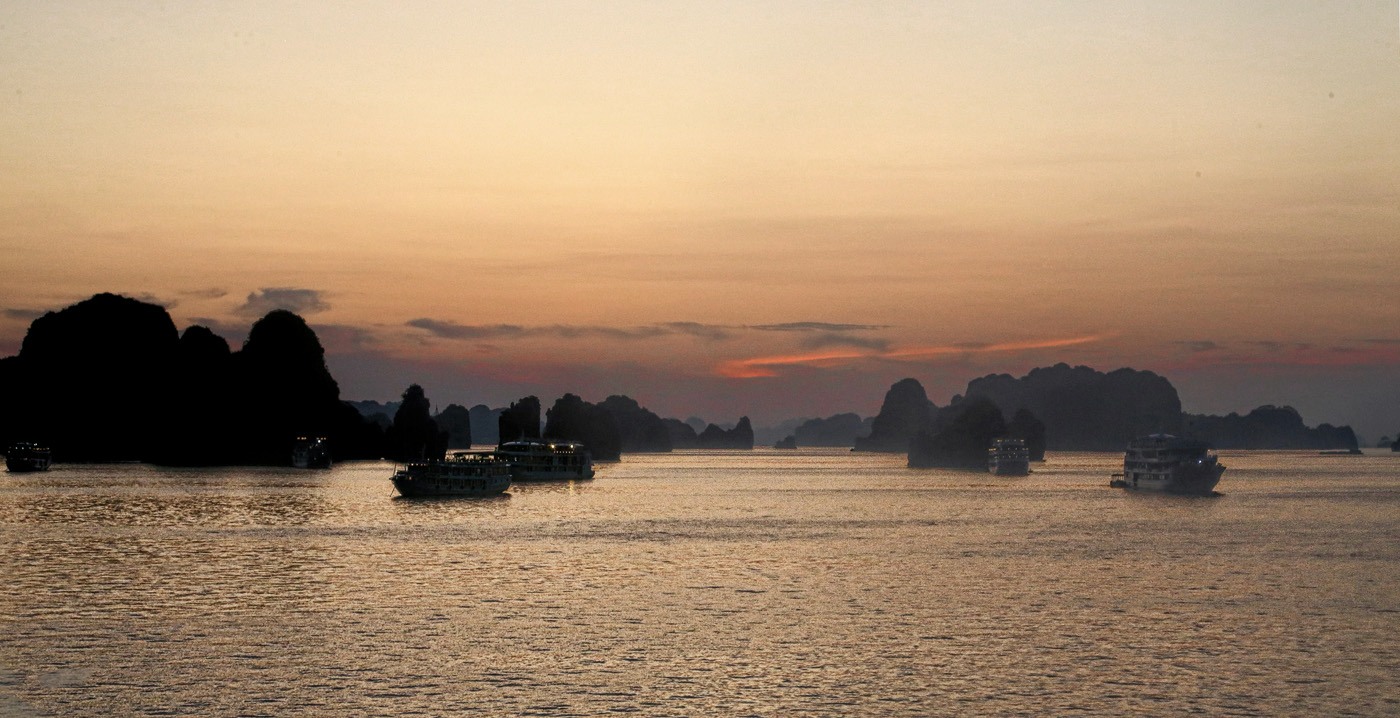 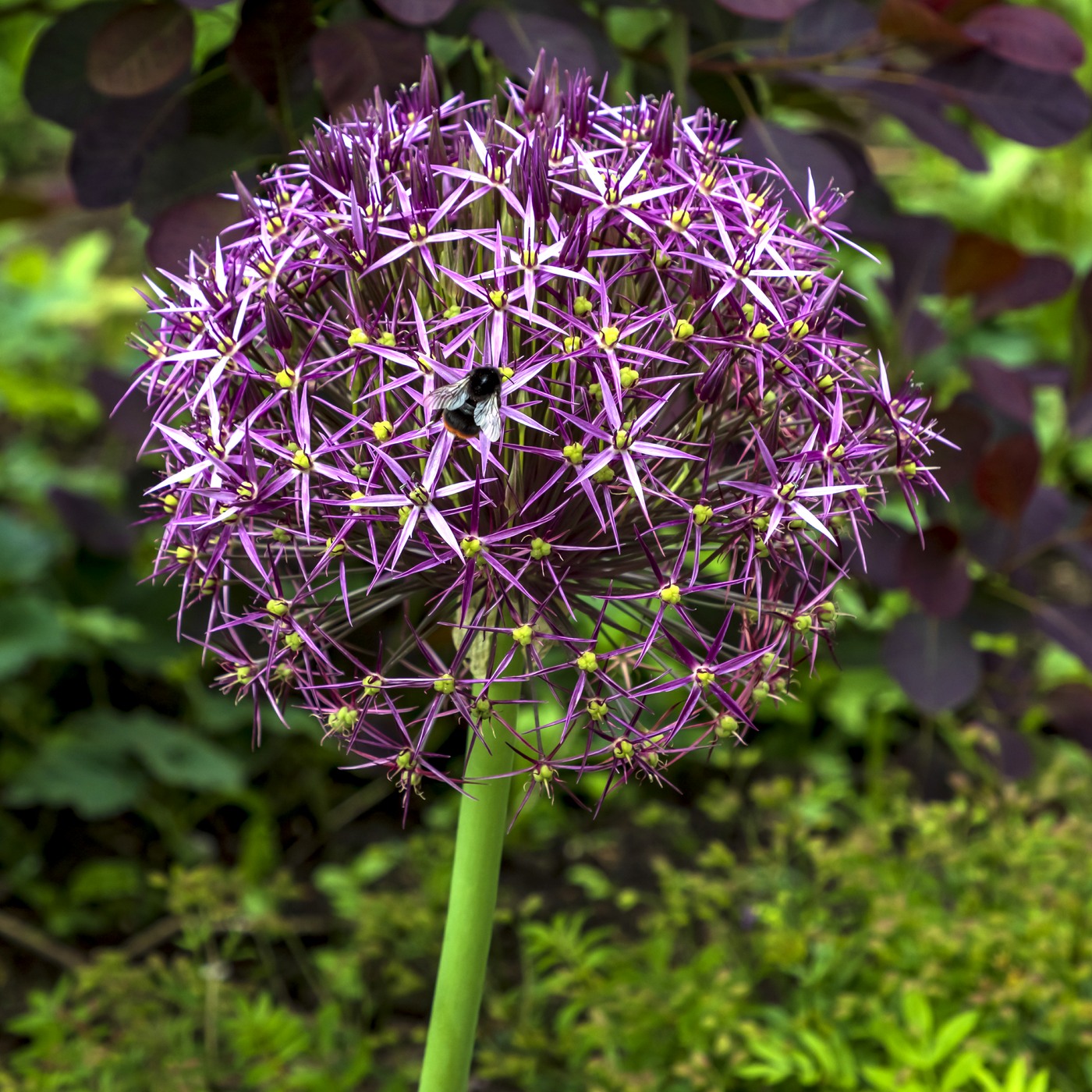 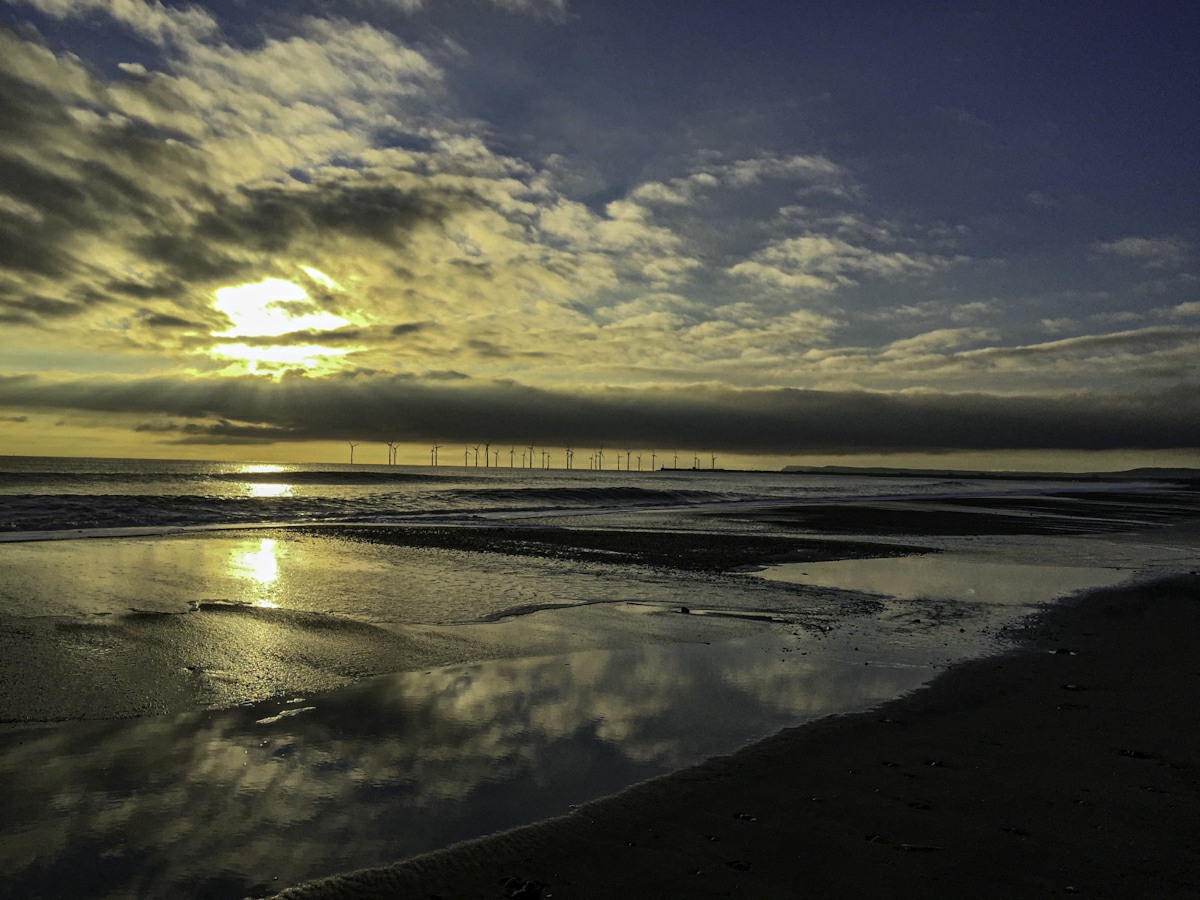 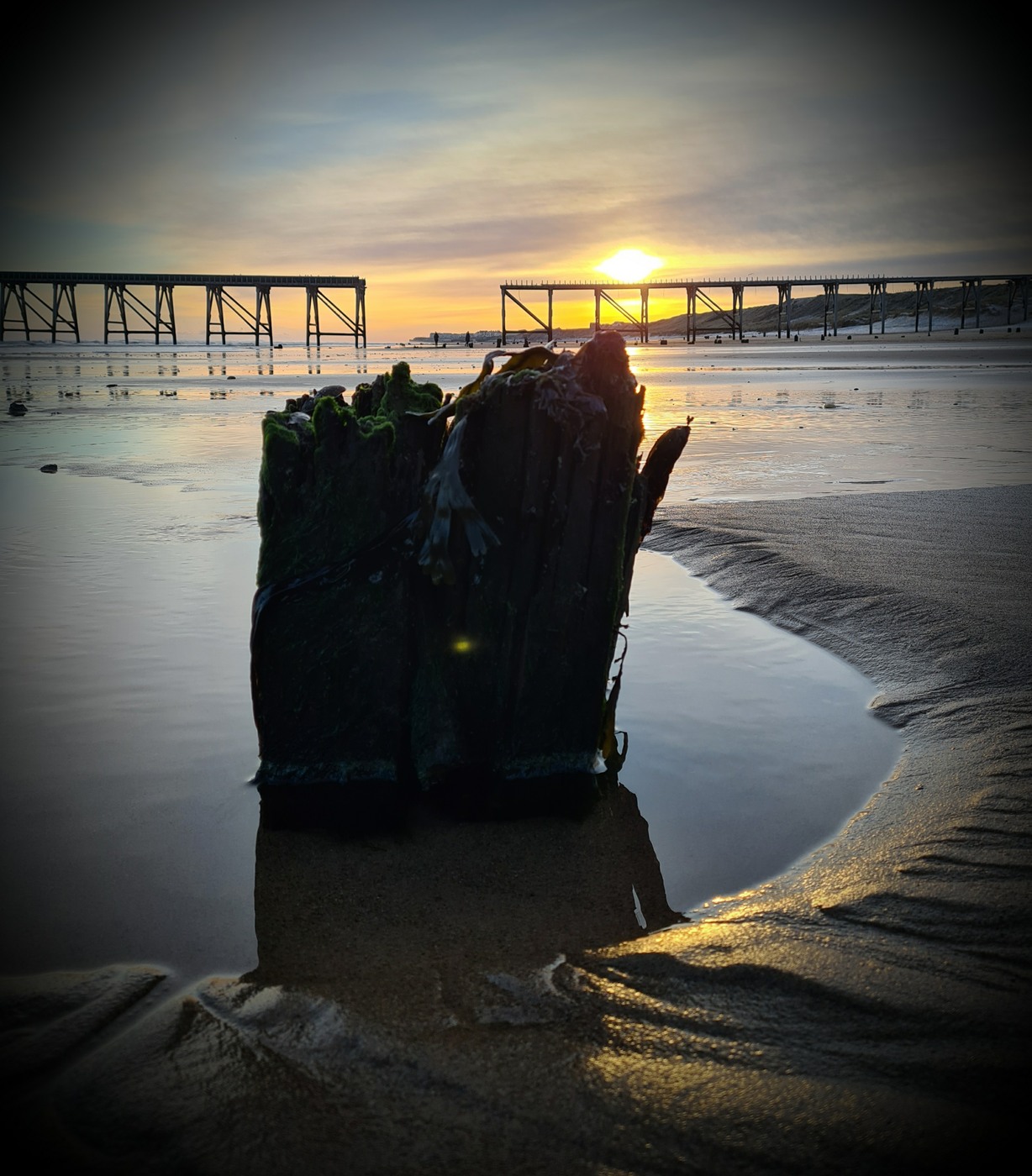 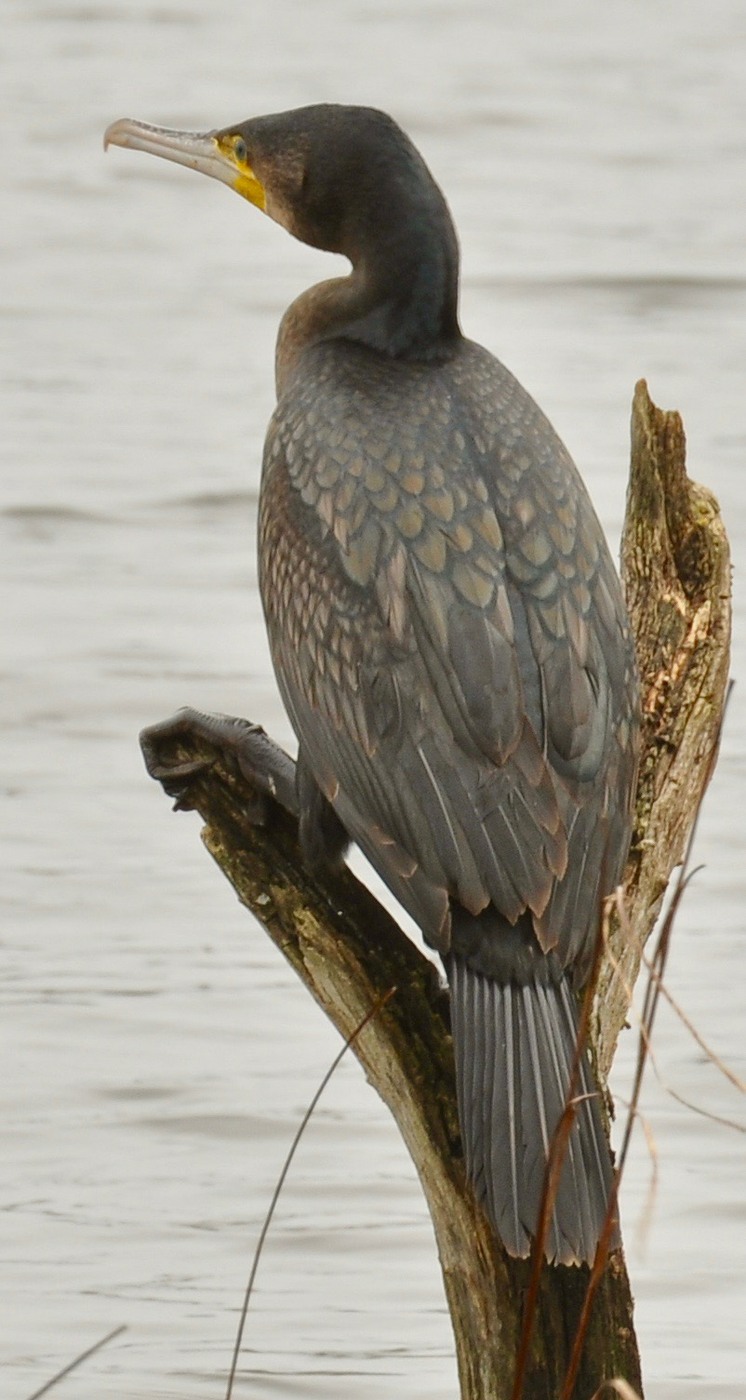 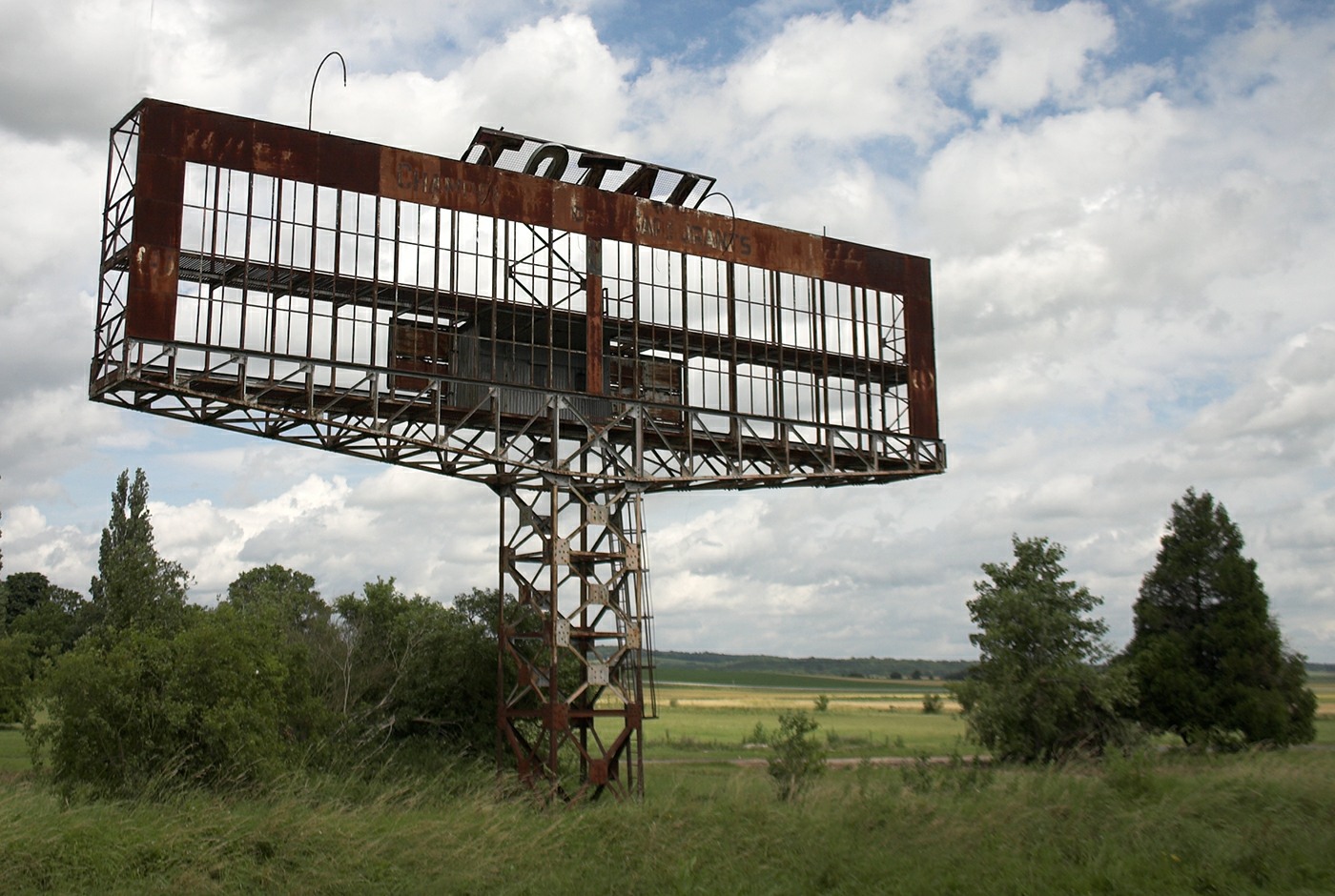 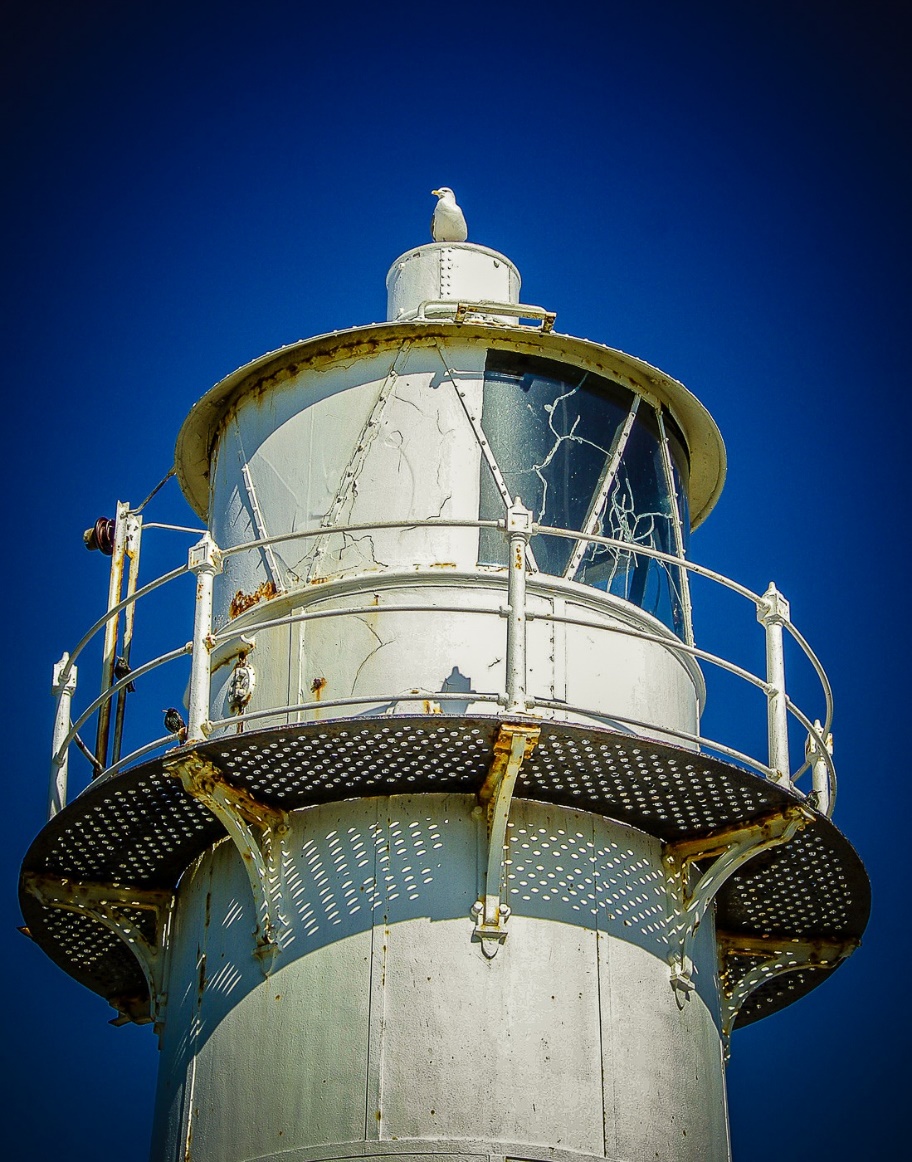 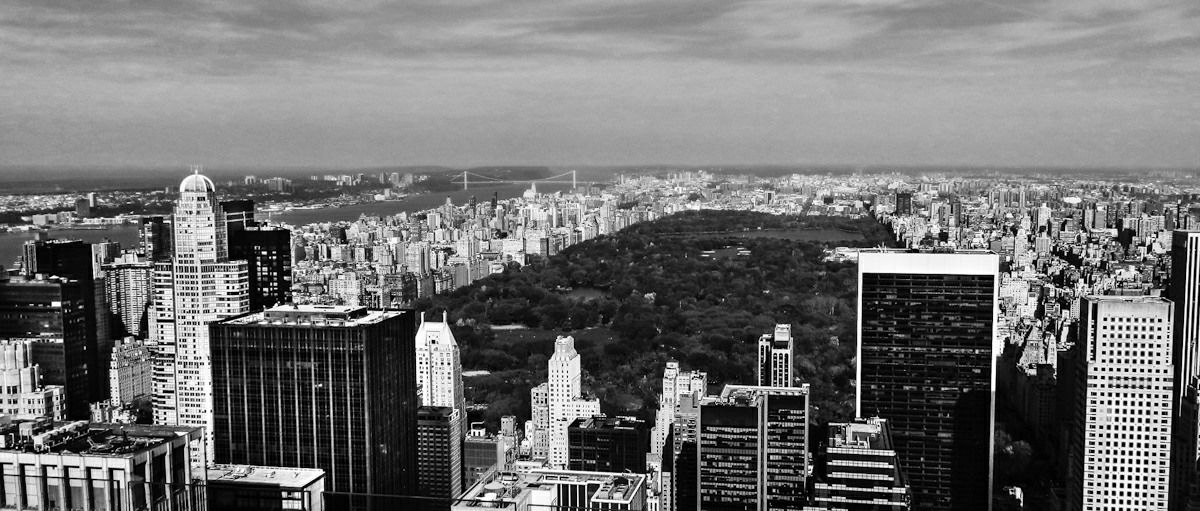 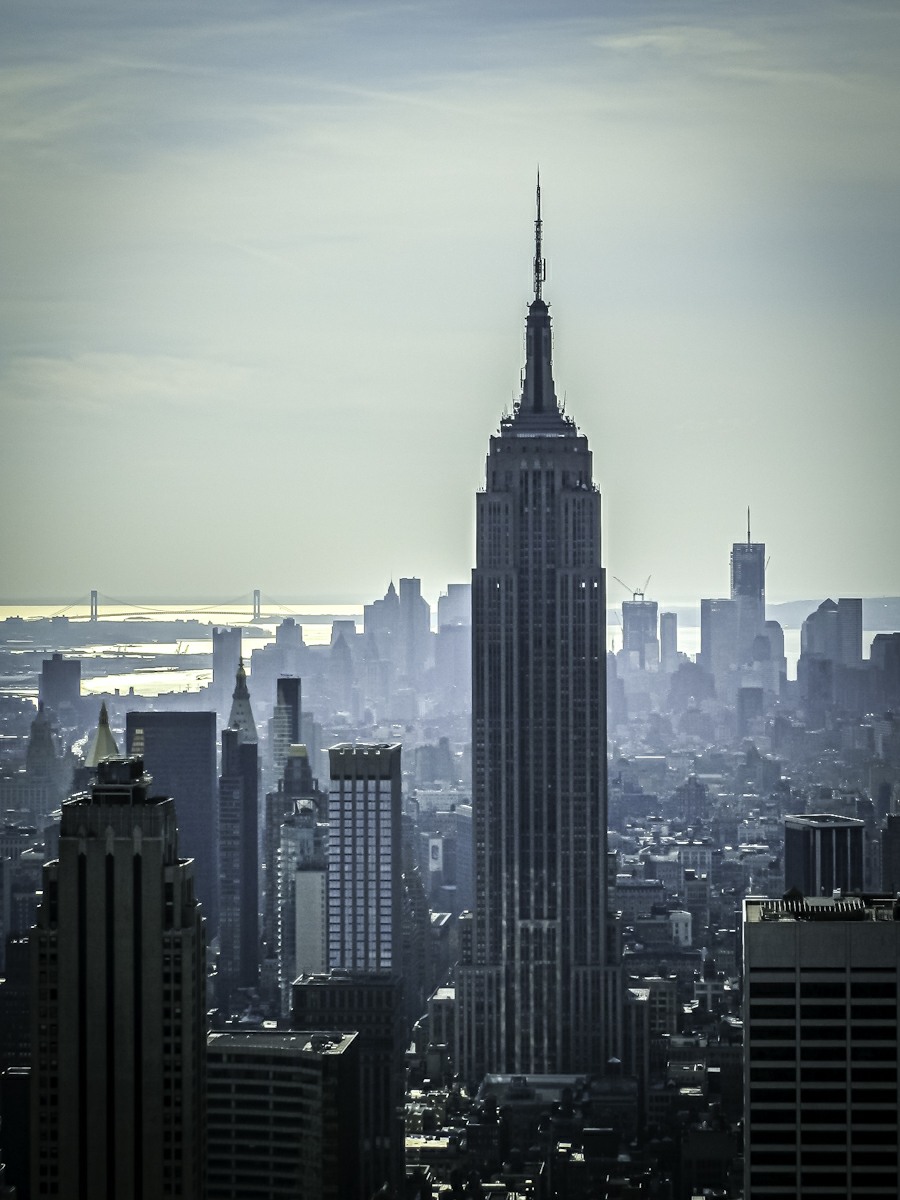 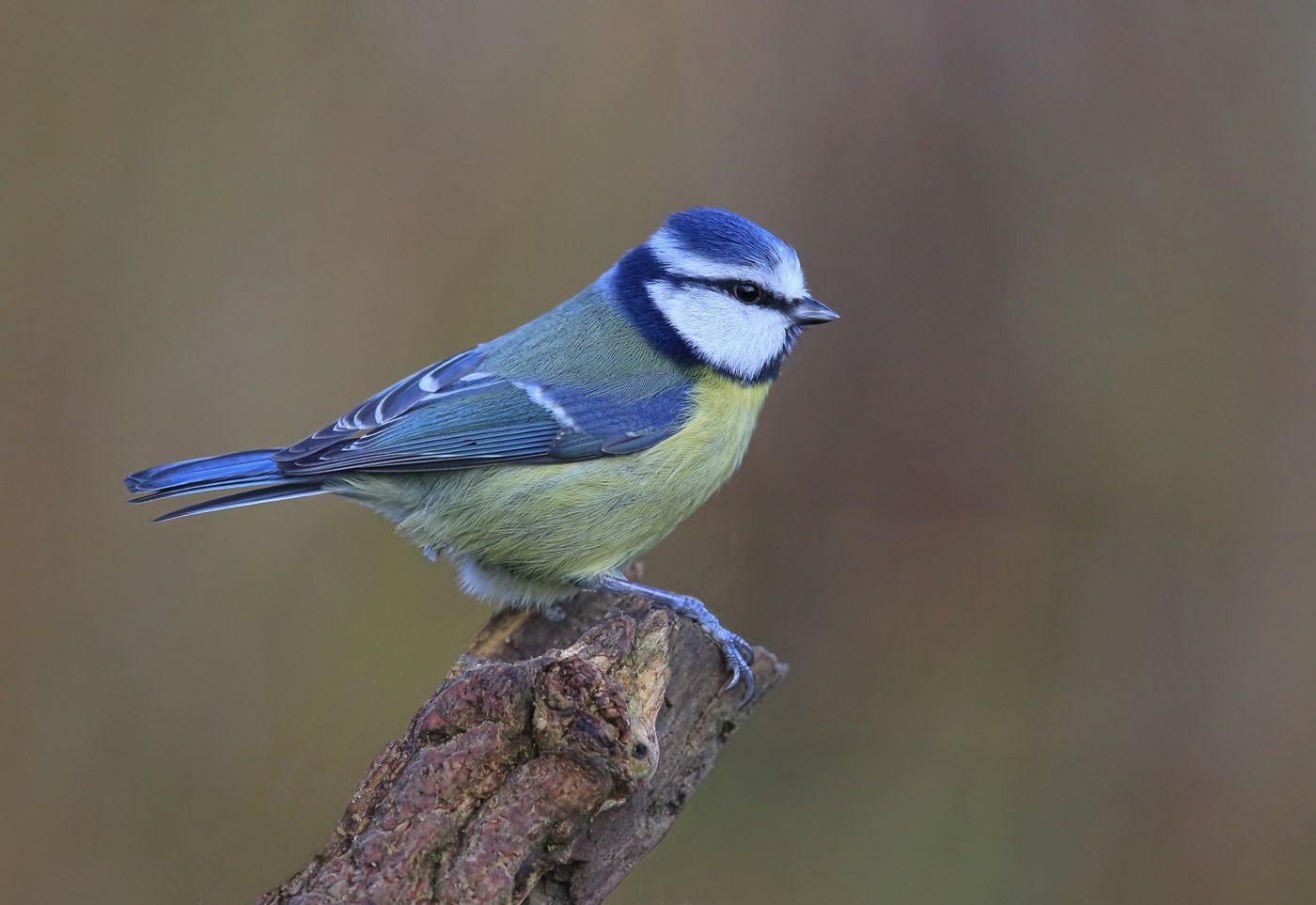 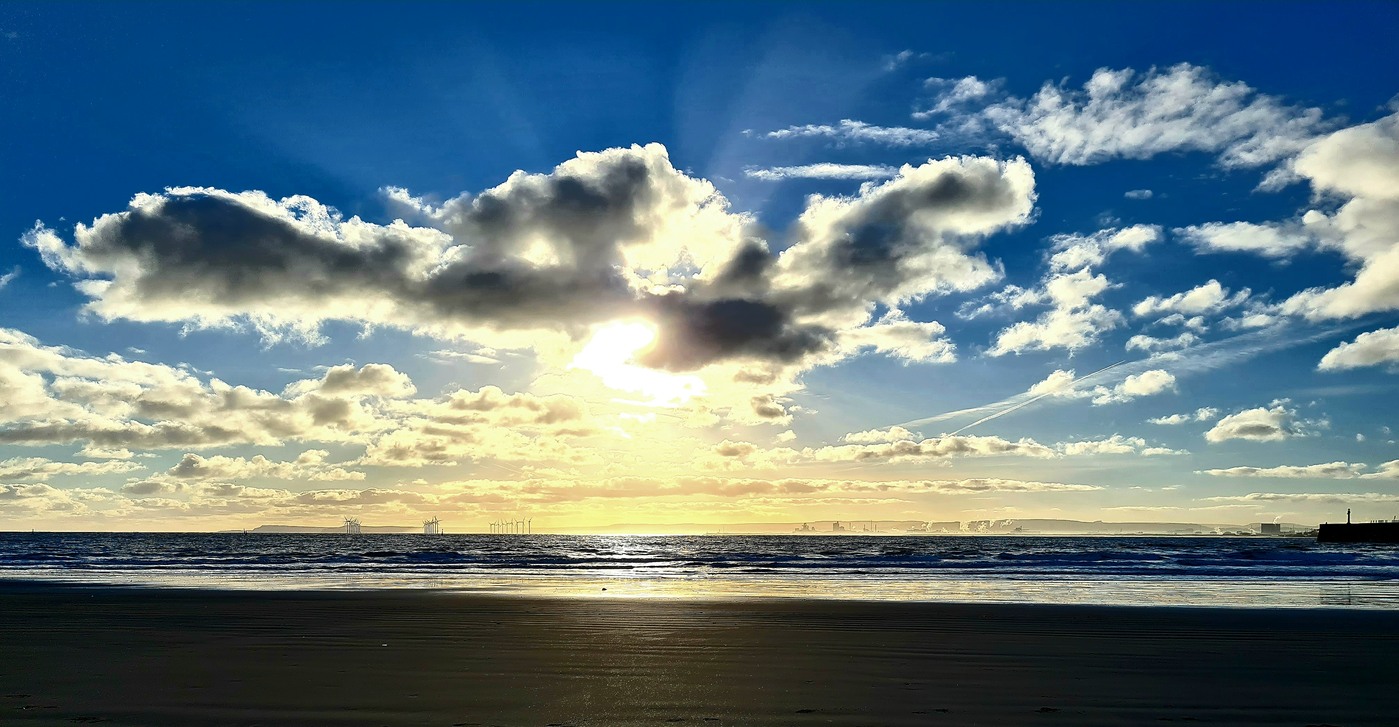 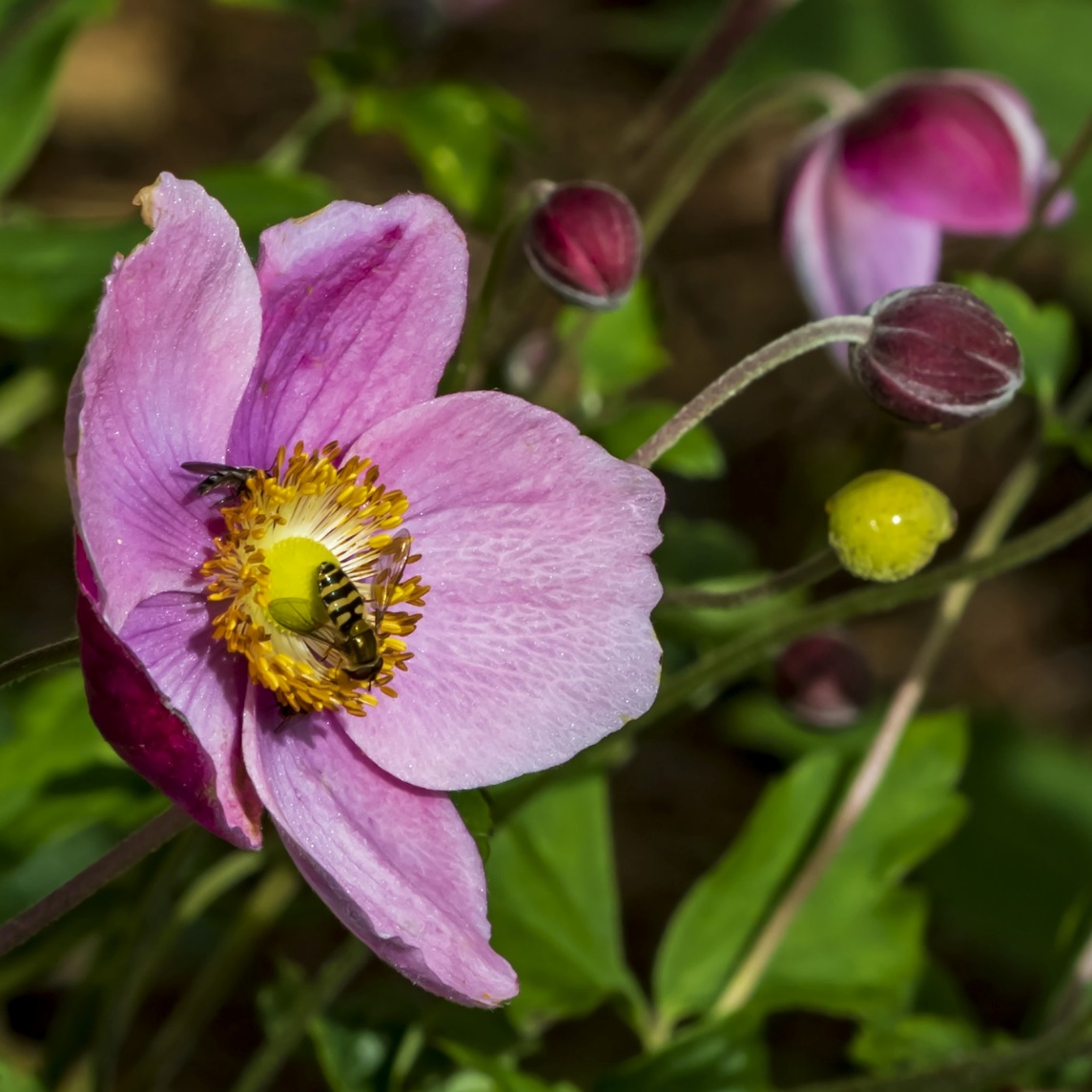 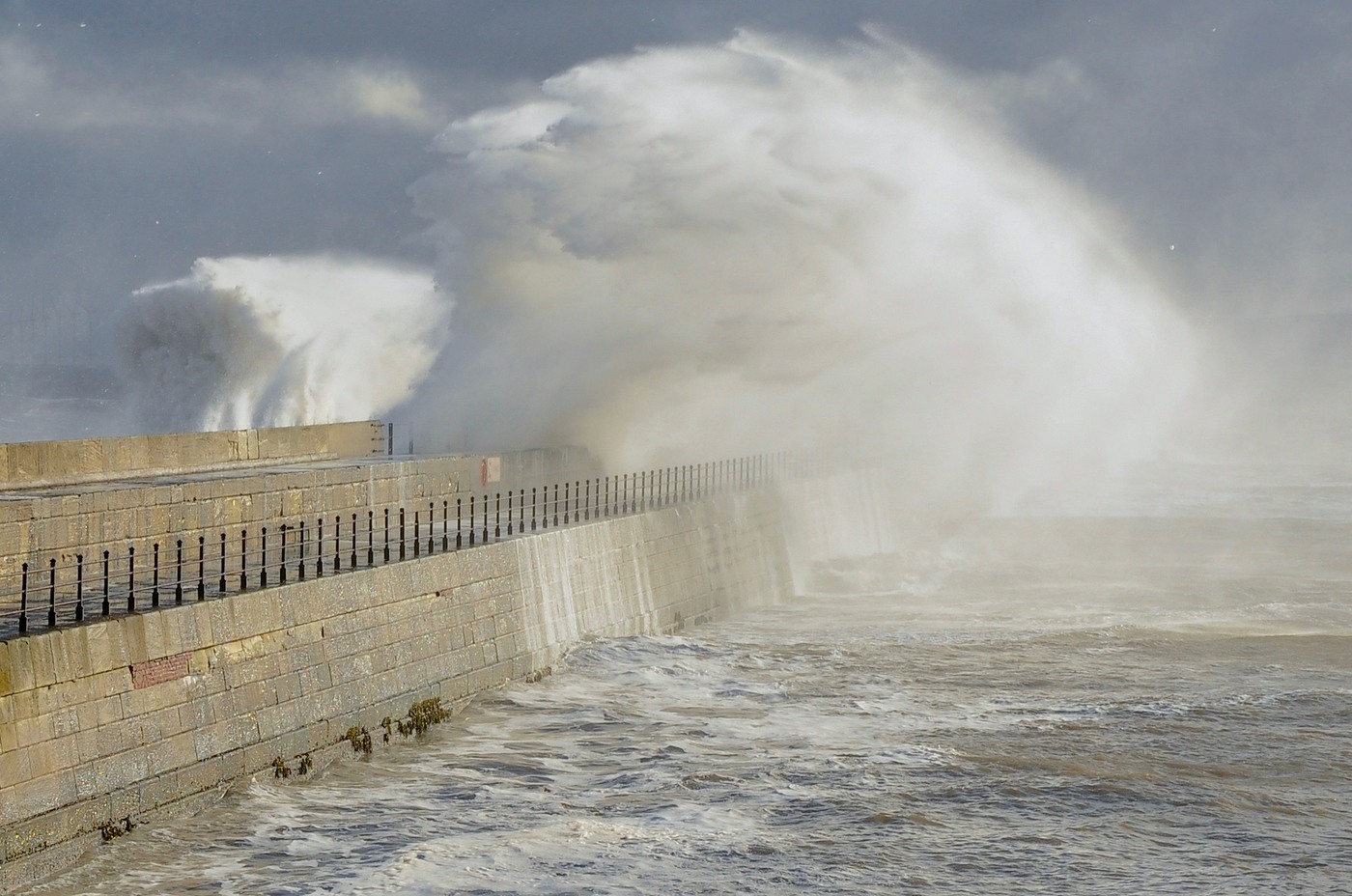 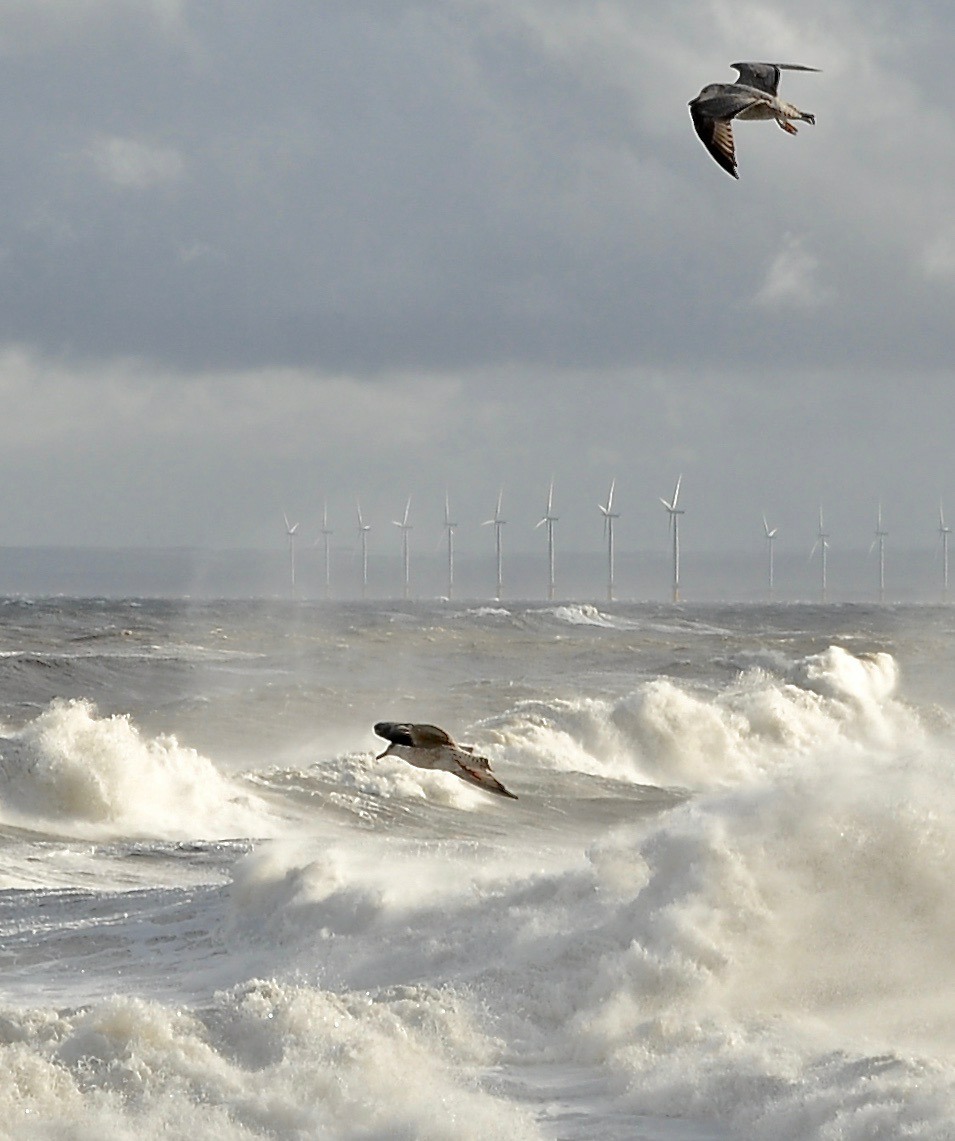 Manipulated Results
Highly Commended
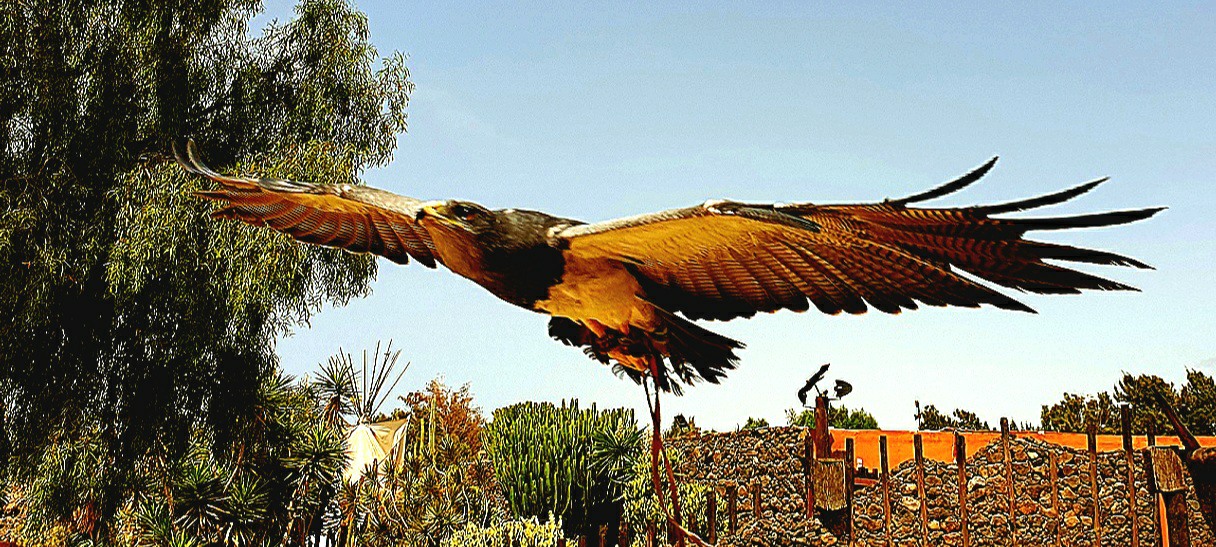 Phil Kilburn
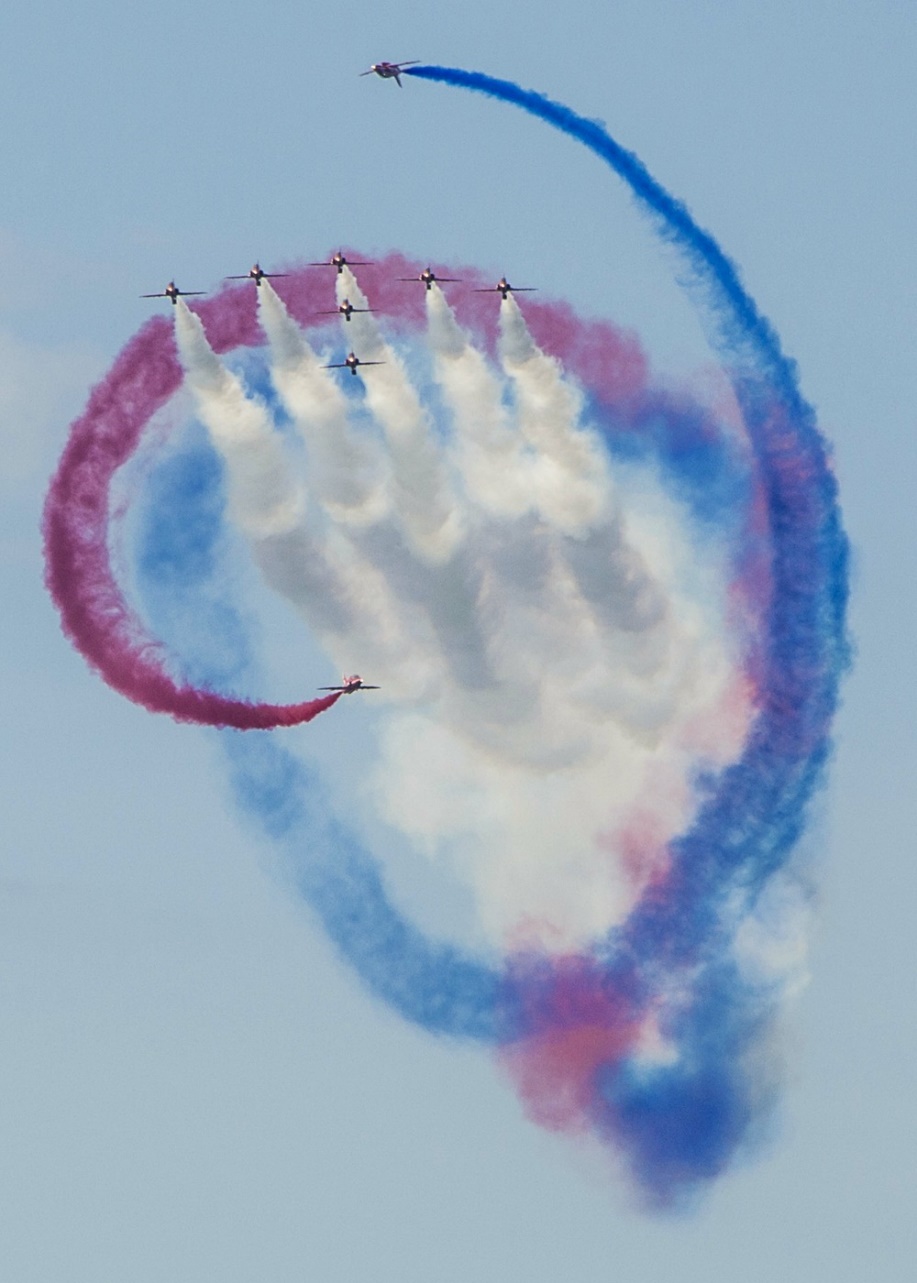 Caroline Wray
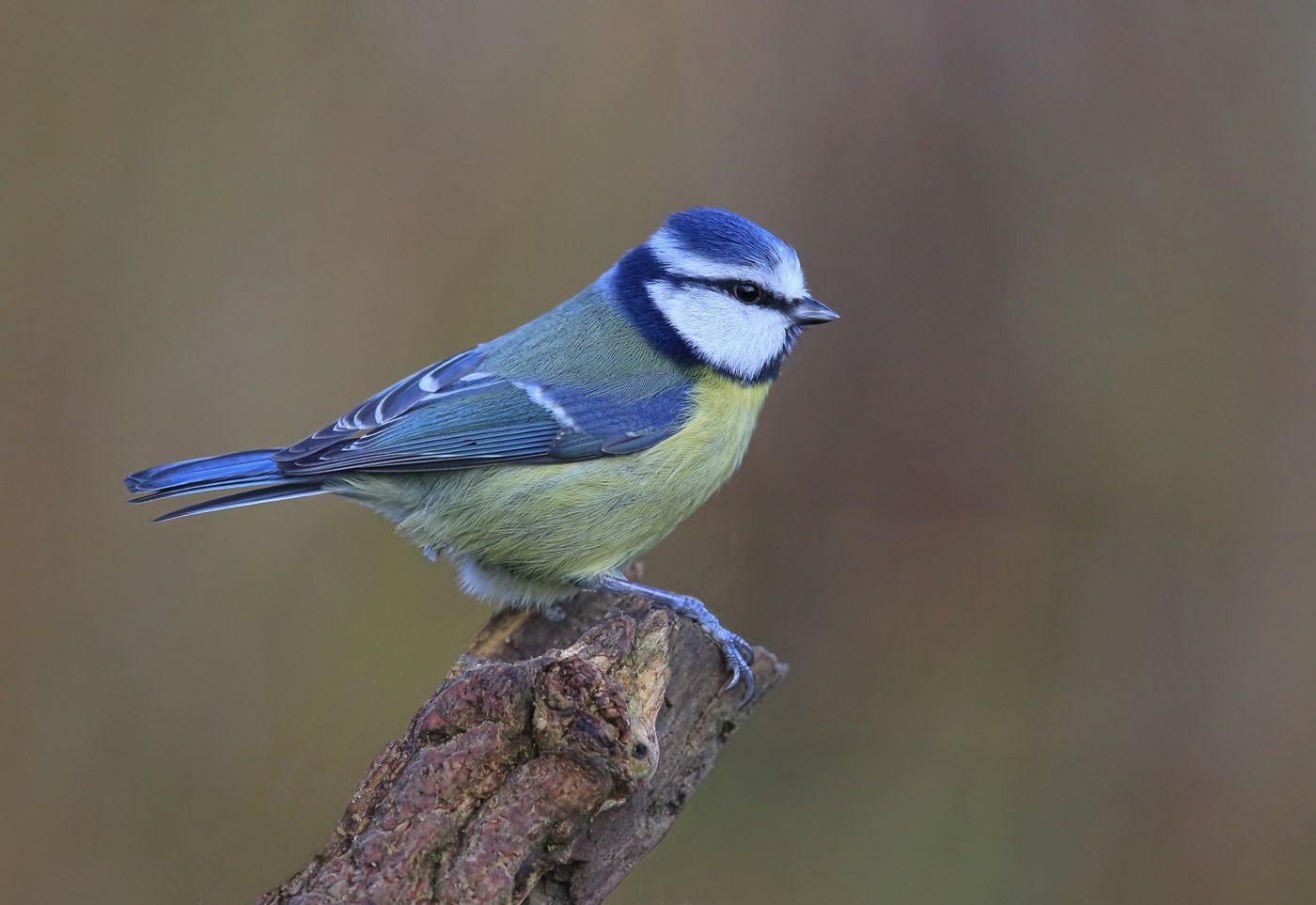 Harry Brenkley
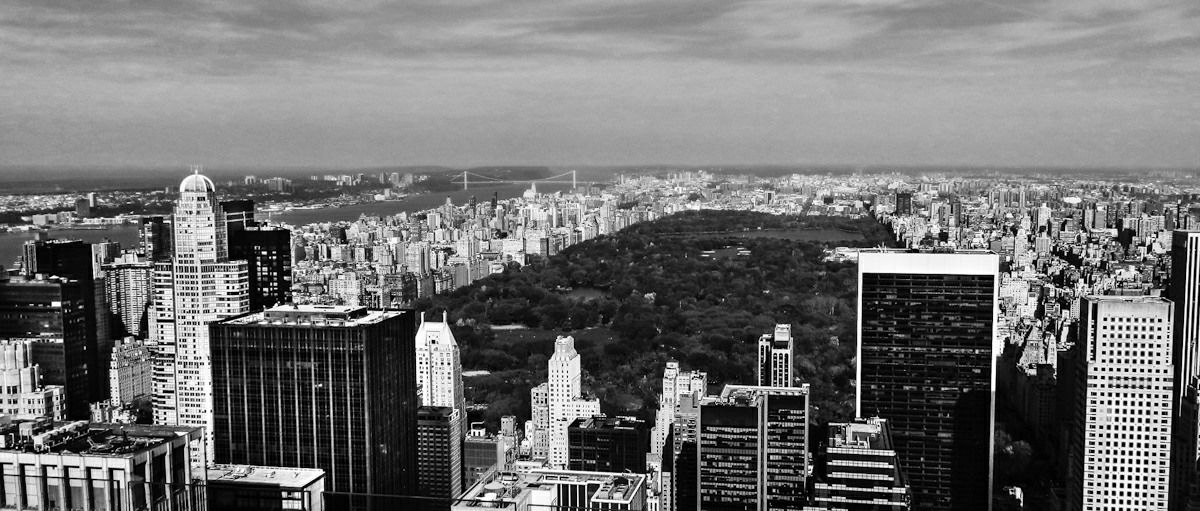 Kathryn Waites
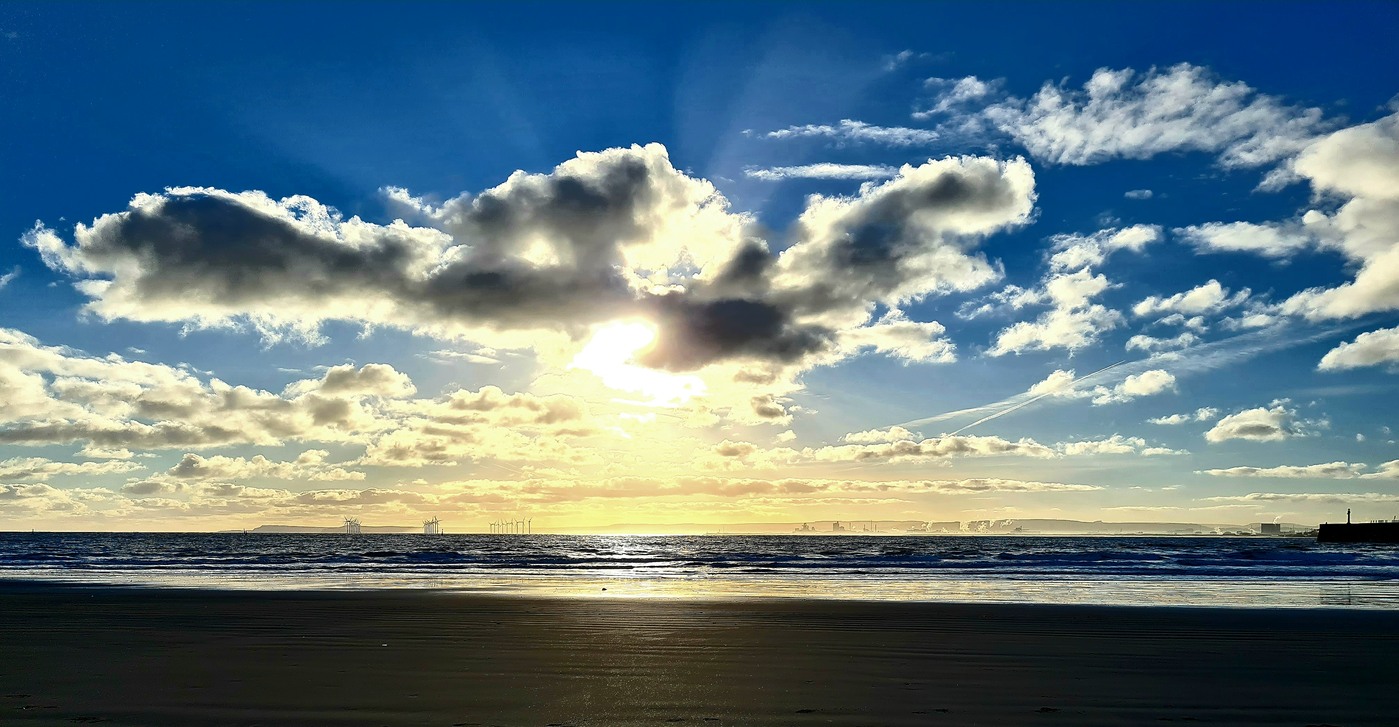 Phil Kilburn
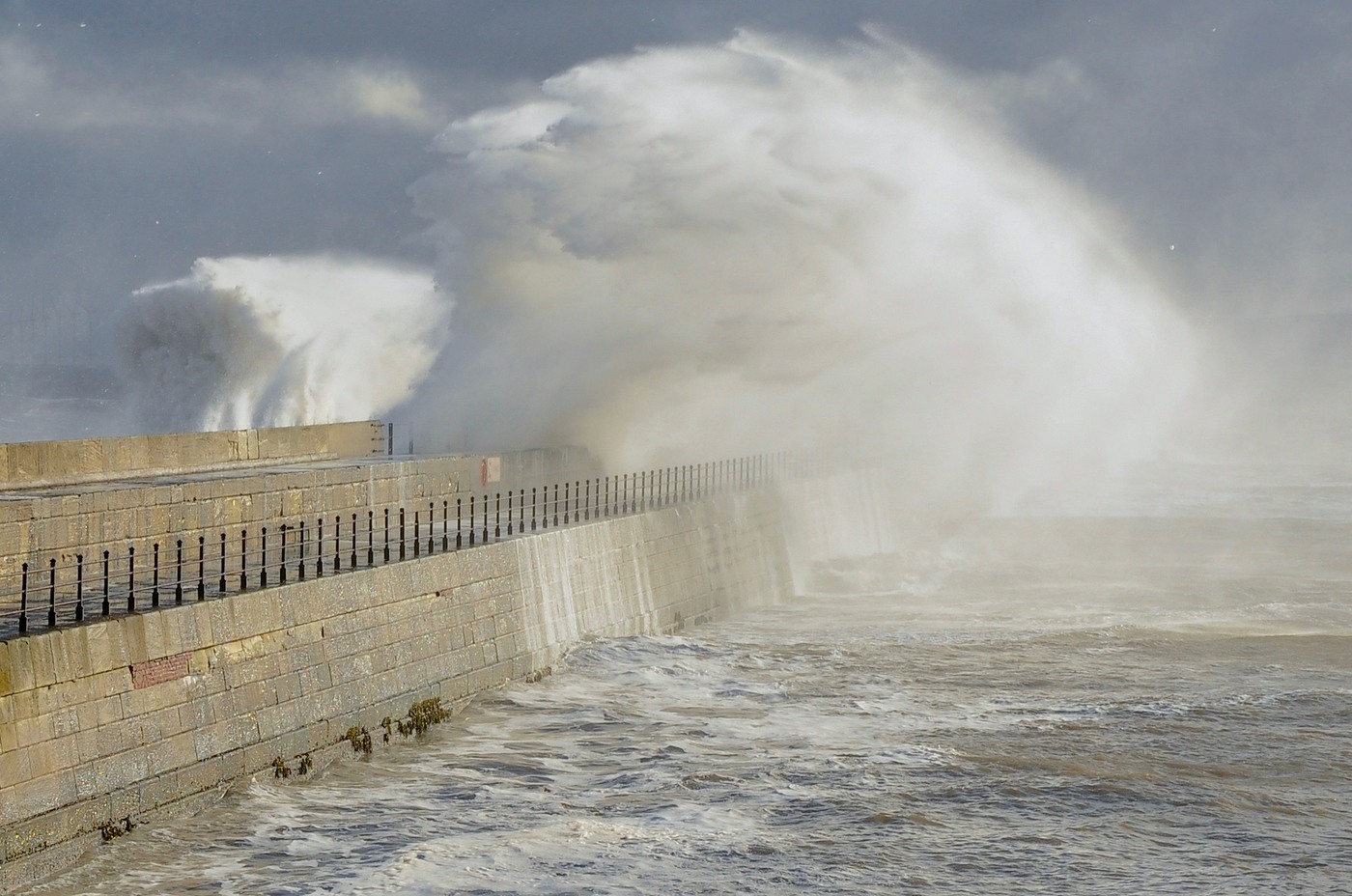 Alan Musgrove
Top Spots
From 6th Place
To
1st Place
6th Place
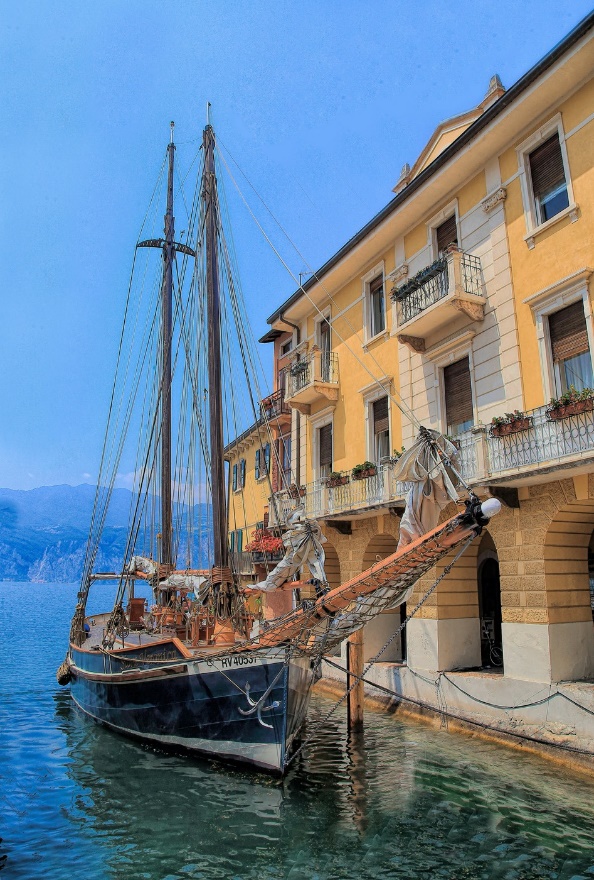 Harry Brenkley
5th Place
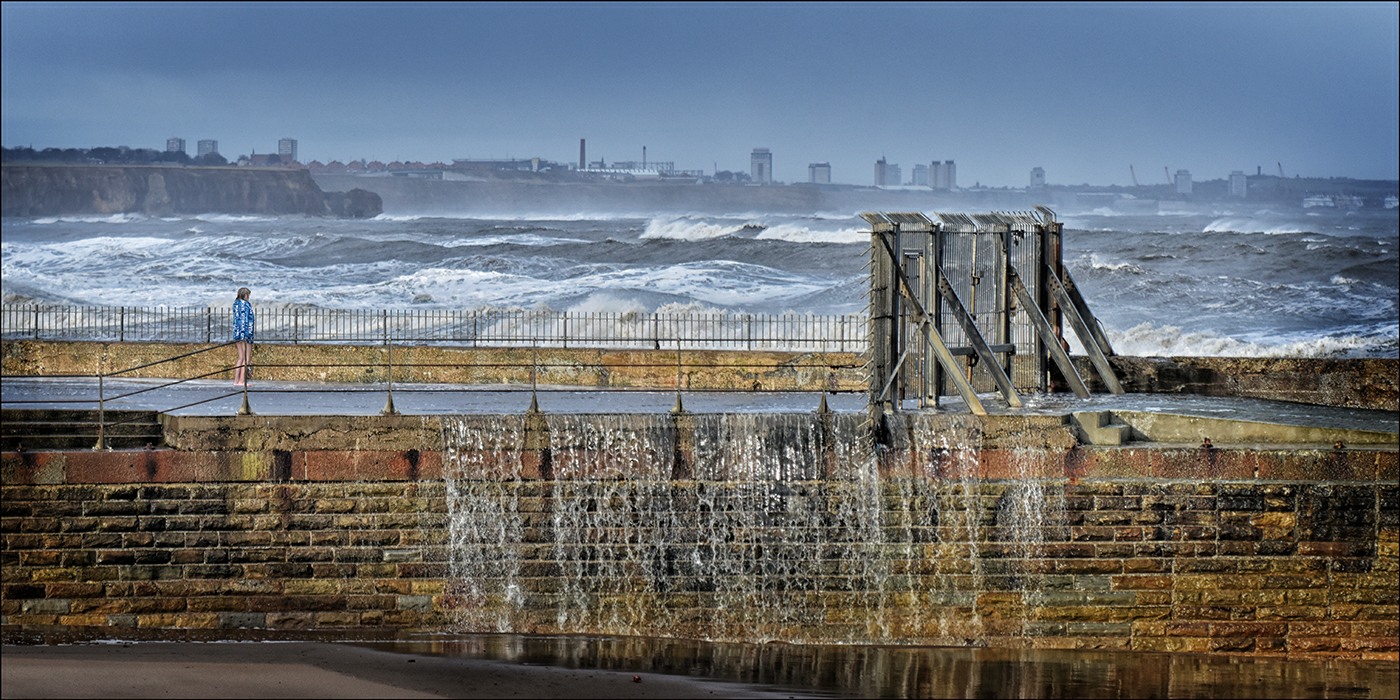 Angy Ellis
4th Place
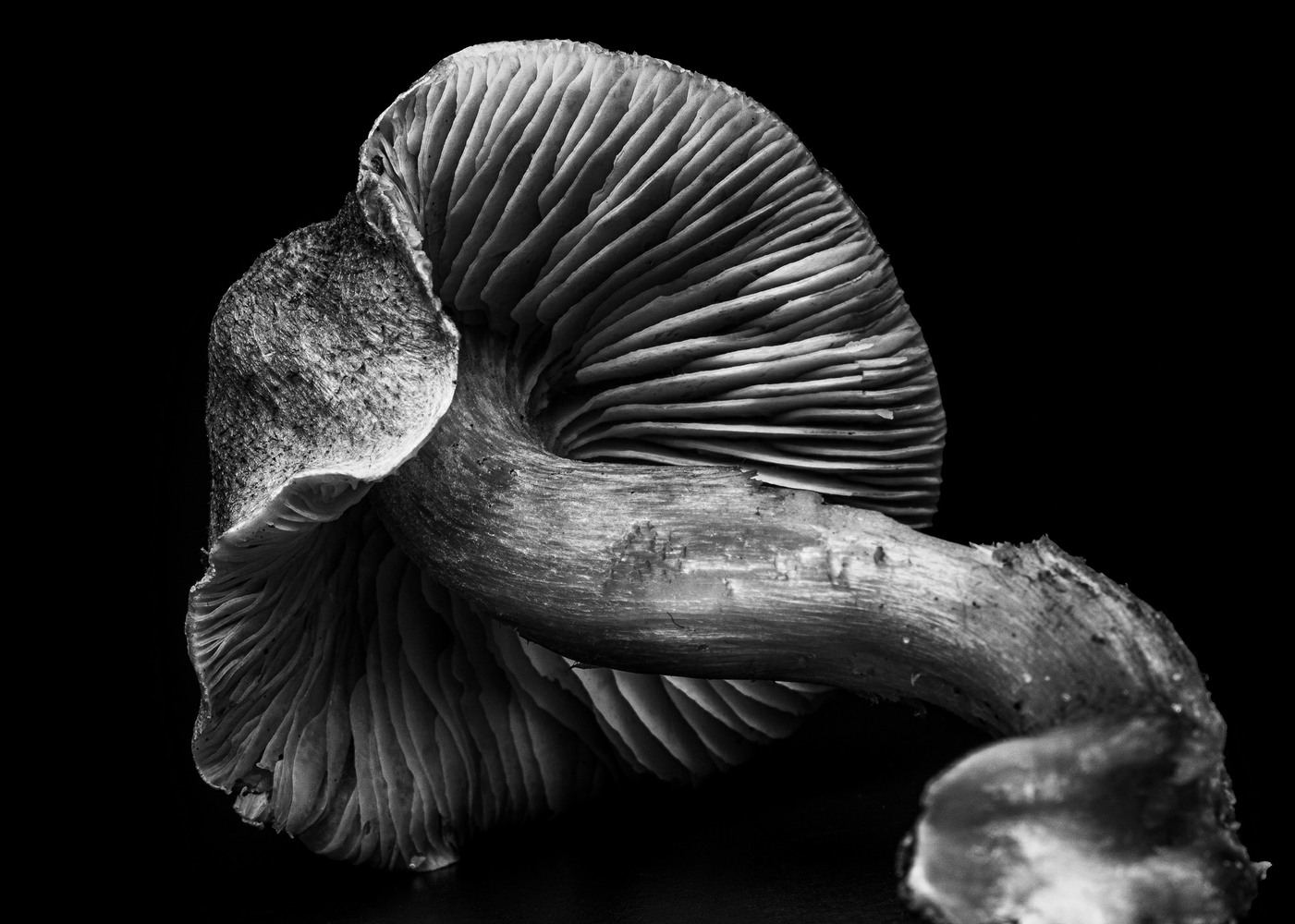 Bev Trainer
3rd Place
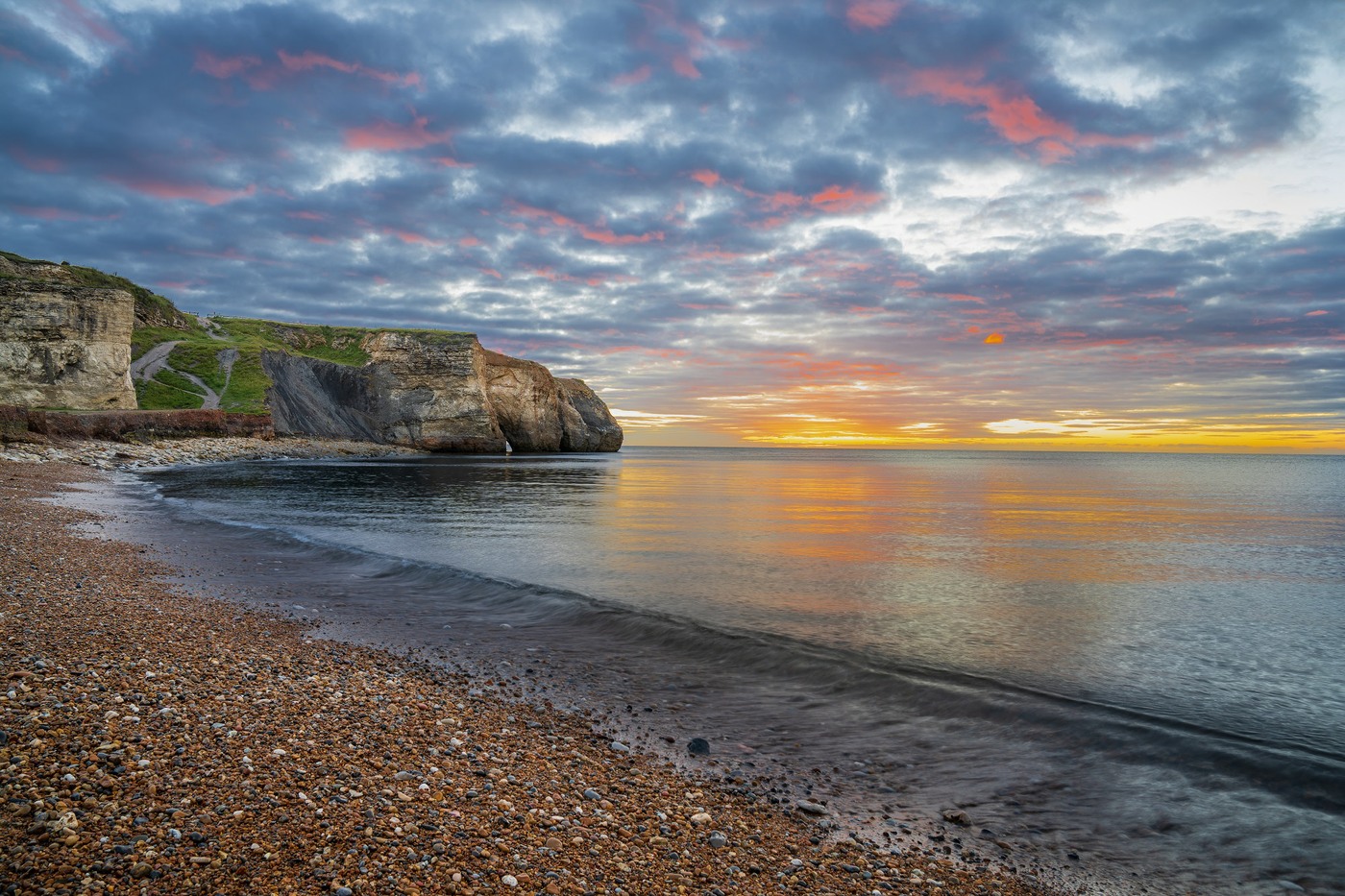 Bev Trainer
2nd Place
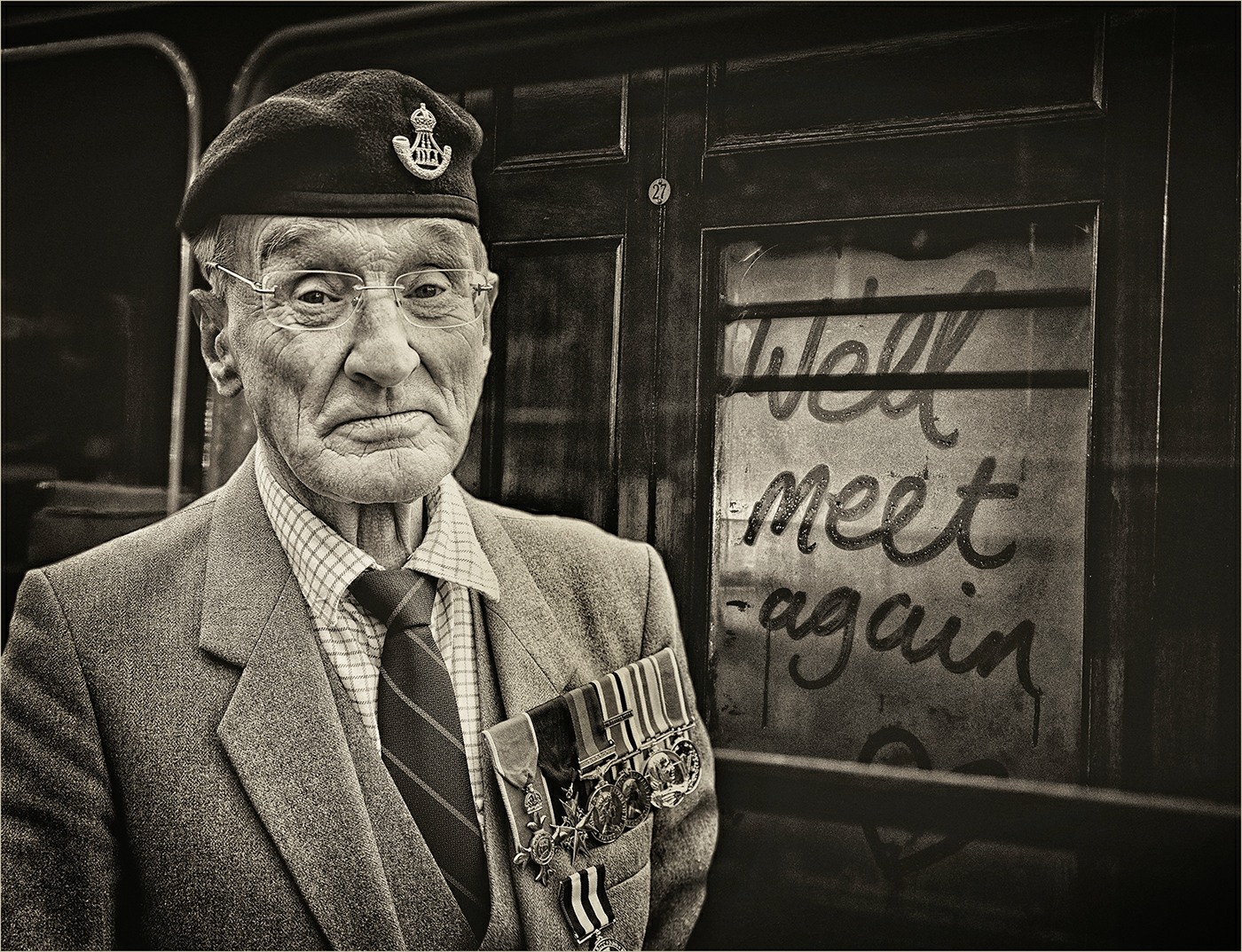 Angy Ellis
1st Place
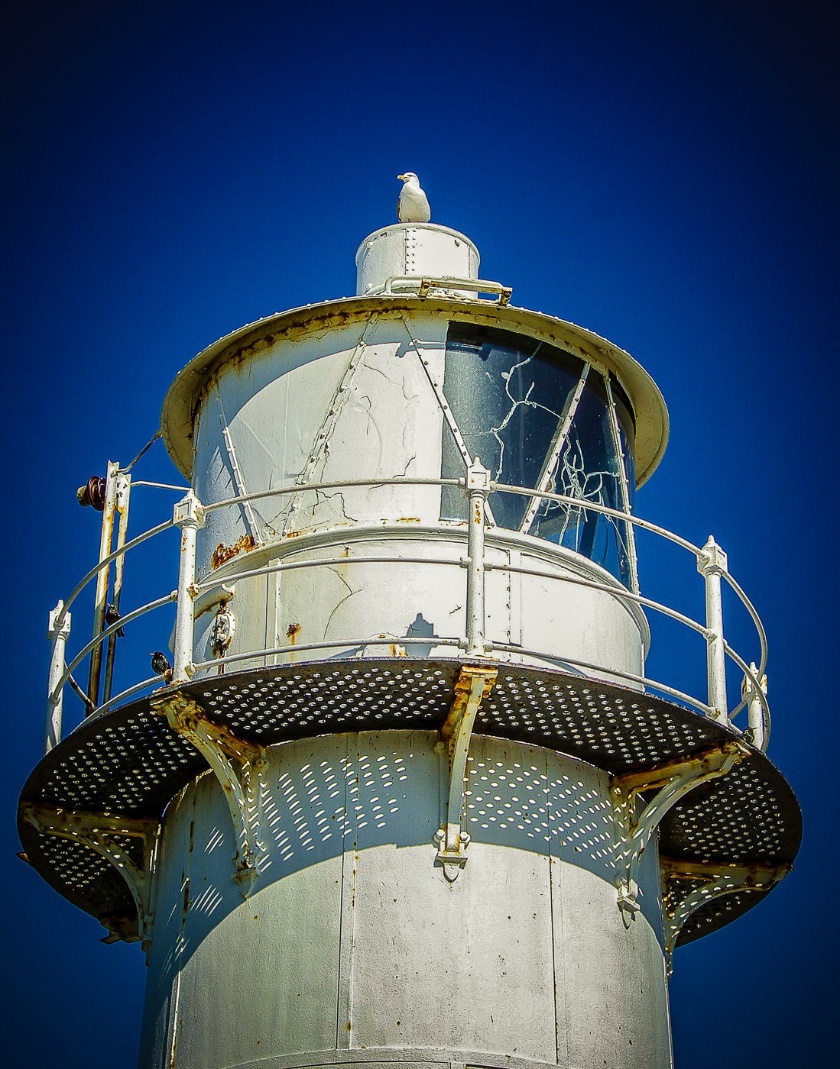 David Kay
March UnmanipulatedEnprint Competition
Thank you for your attention